“Guess what, Mom? I’m teaching myself Hebrew!”
Self-Paced Learning in Hebrew School


Rae Antonoff Portnoy, MAJE
rae@antonoff.net
rae@jlearnhub.com
     www.JLearnHub.com
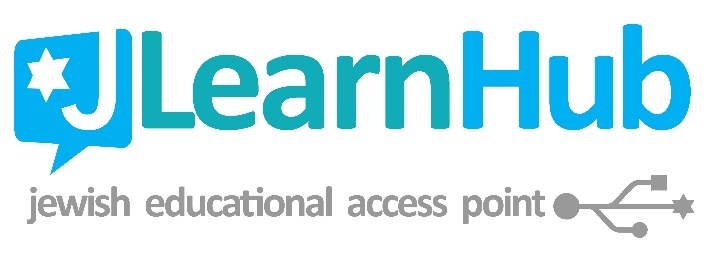 Elements of a Successful Self-Paced Learning Program
Self-Paced ≠ Unguided
Learning materials with self-evident instructions
Answer key for students to check their own work OR enough staff to check each student’s work at least once per session
Source for auditory input
Opportunities for assessment & feedback
Clear progression path for moving from lesson to lesson
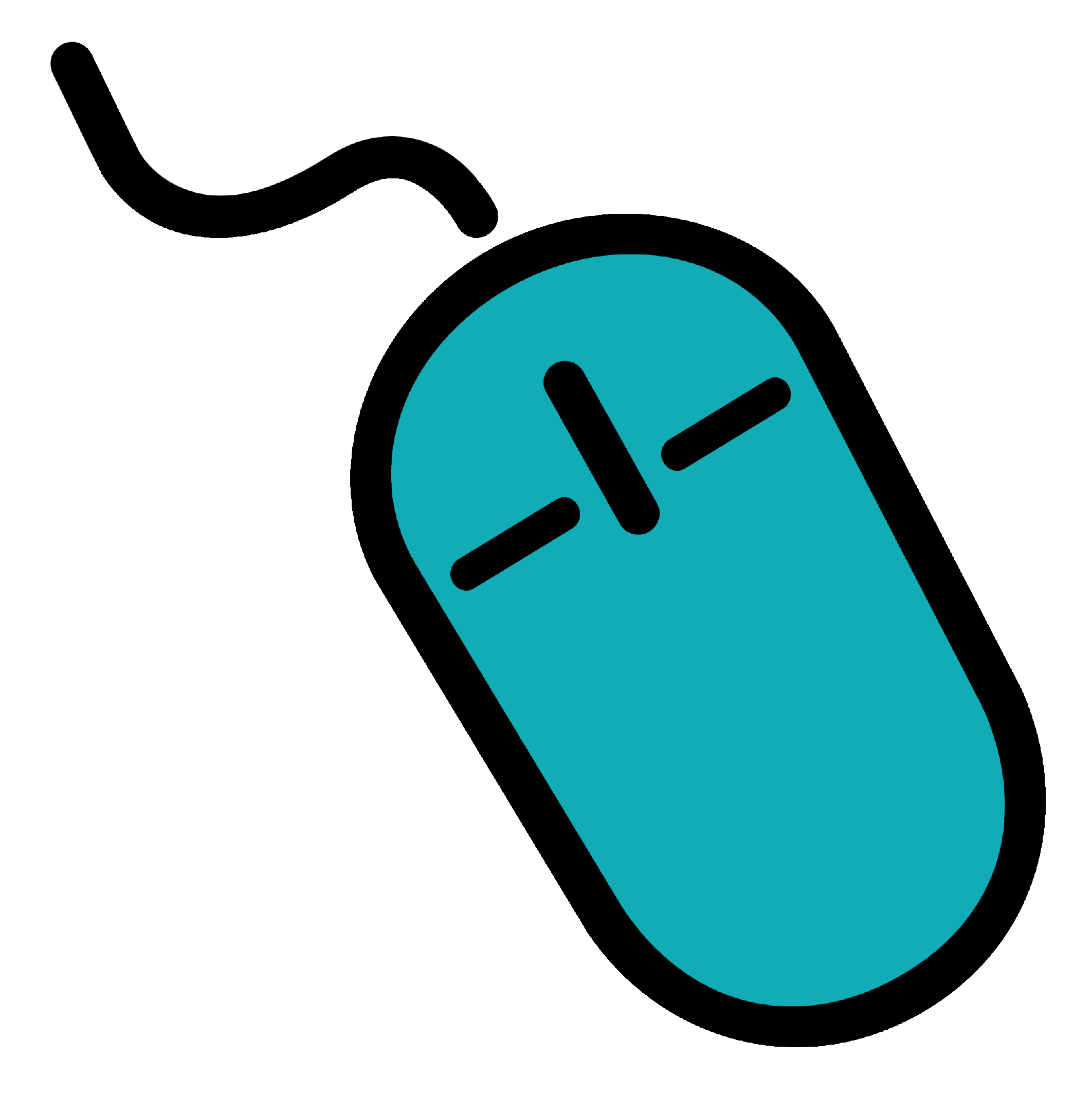 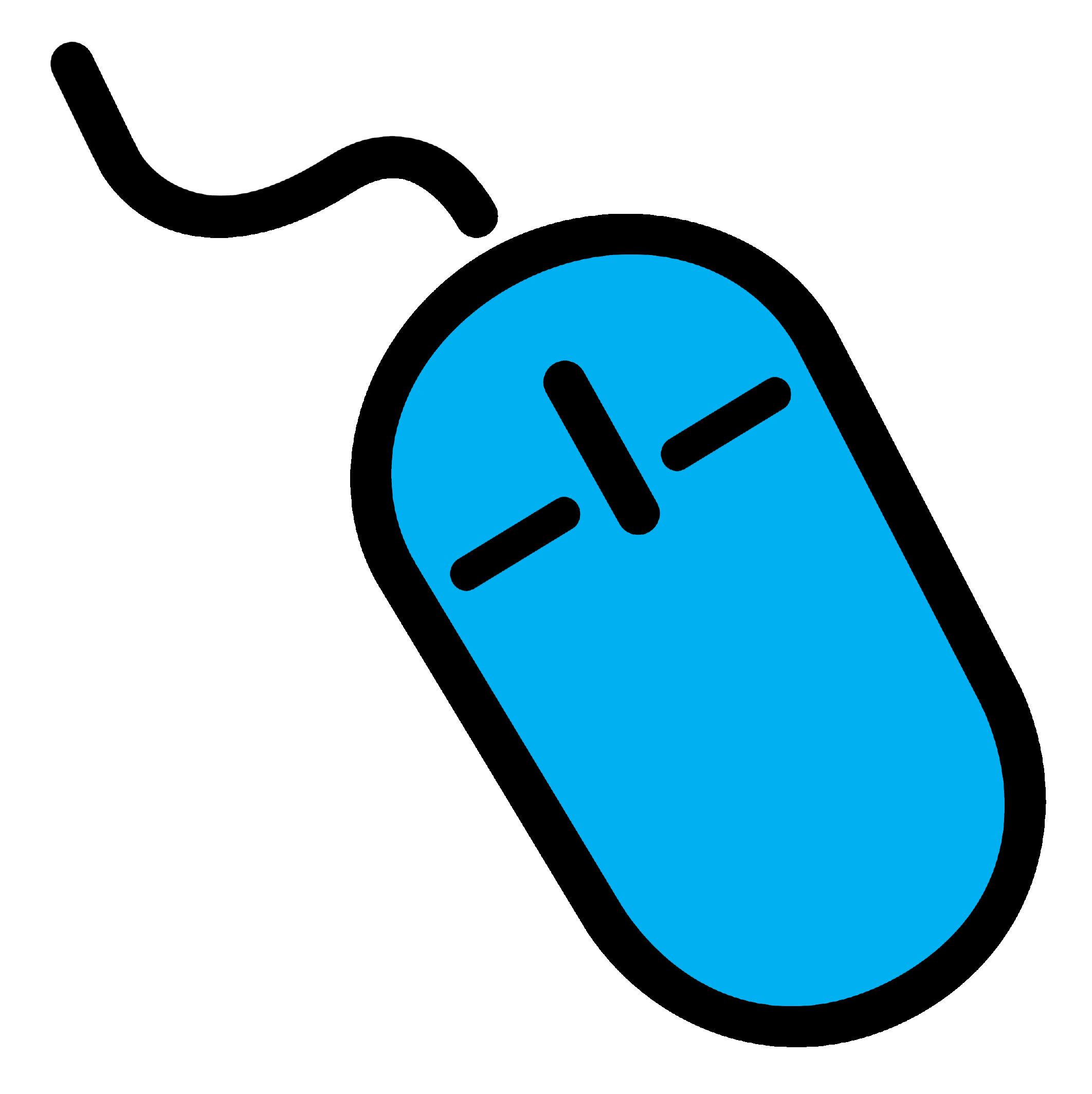 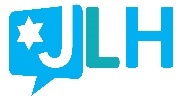 Who has tried a self-paced Hebrew learning program?
Which program(s)/material(s)?

What strengths did the program have in your experience?
What were the greatest challenges?
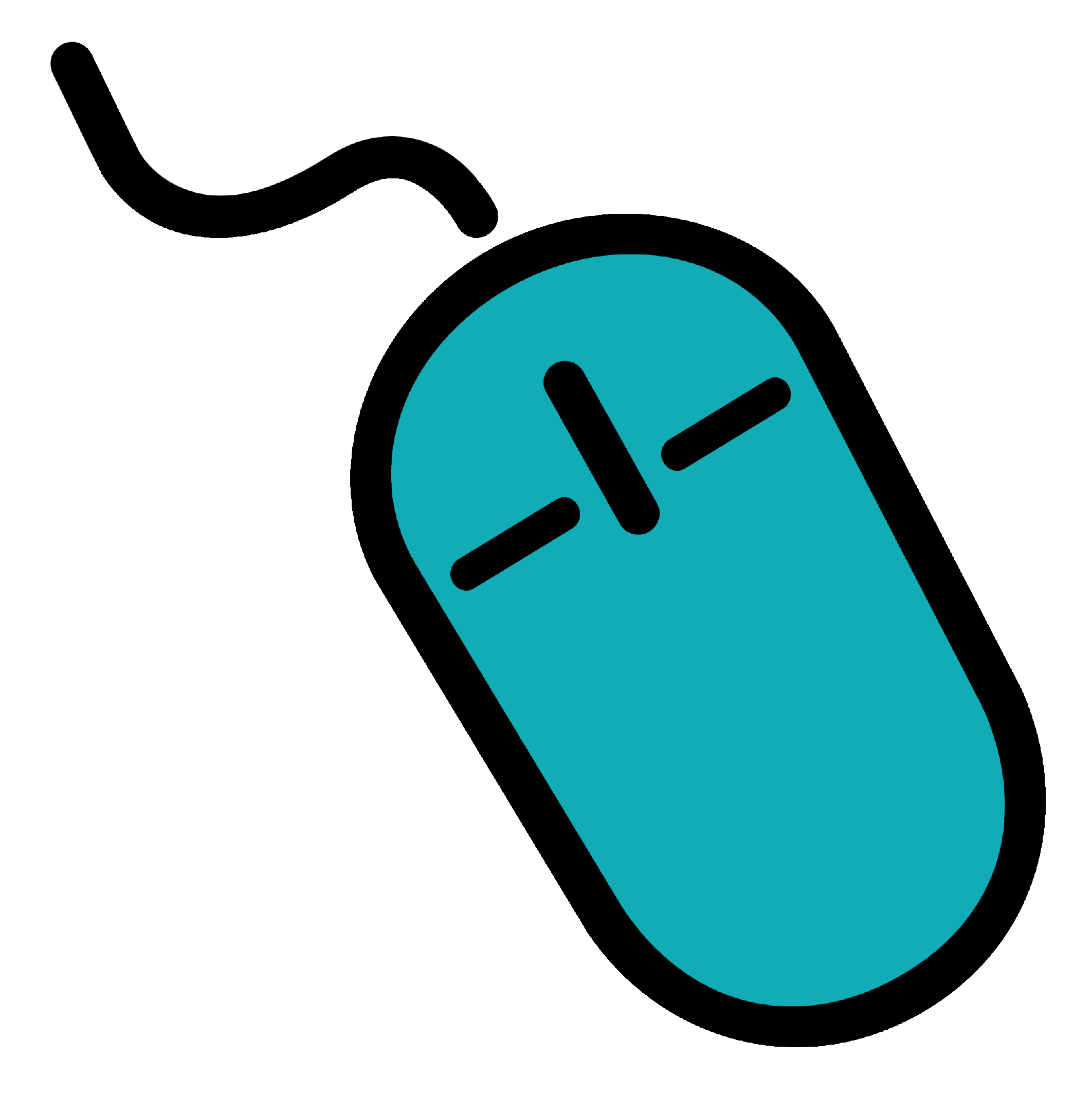 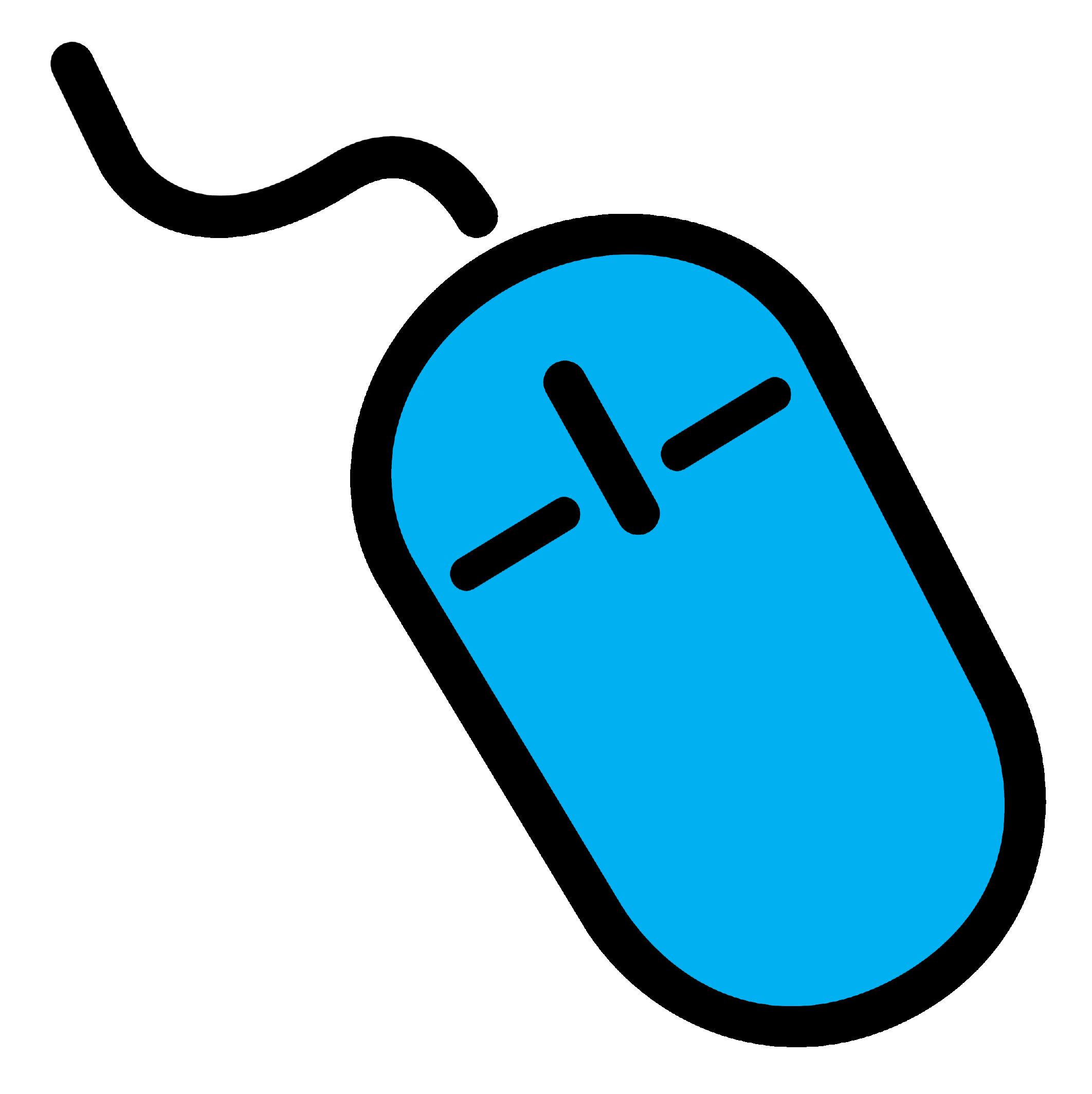 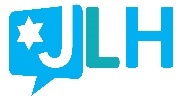 Why Try Self-Paced Learning in Hebrew School?
Logistical/Practical Reasons
Irregular attendance
Push for greater flexibility in Jewish educational options
Potential for greater differentiation by students’ learning strengths and challenges
Theoretical/Ideological Reasons
Fosters lifelong independent study skills
Students take ownership of their learning
Can disrupt the “graduation requirement” approach to pre-B’nai Mitzvah learning
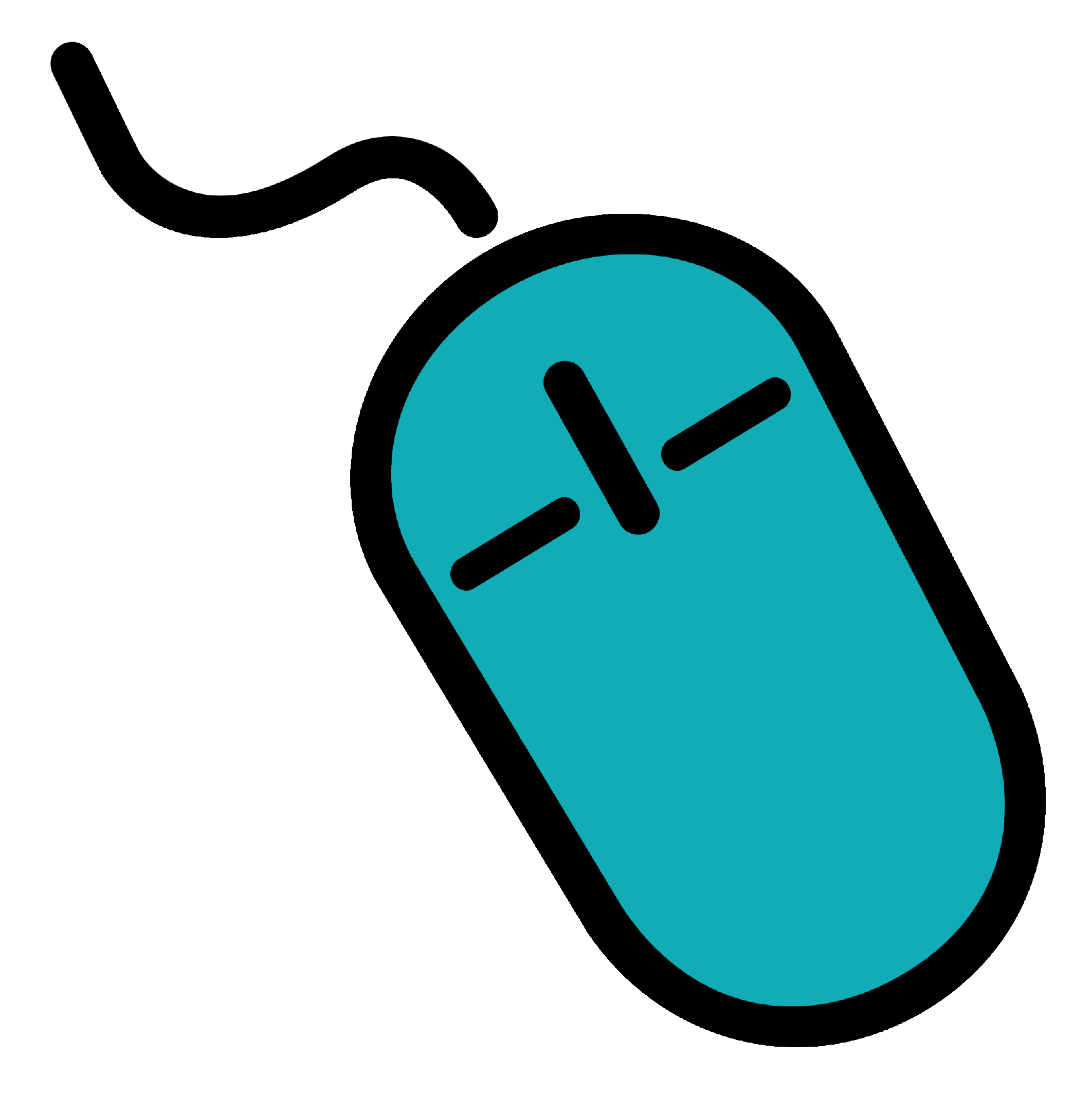 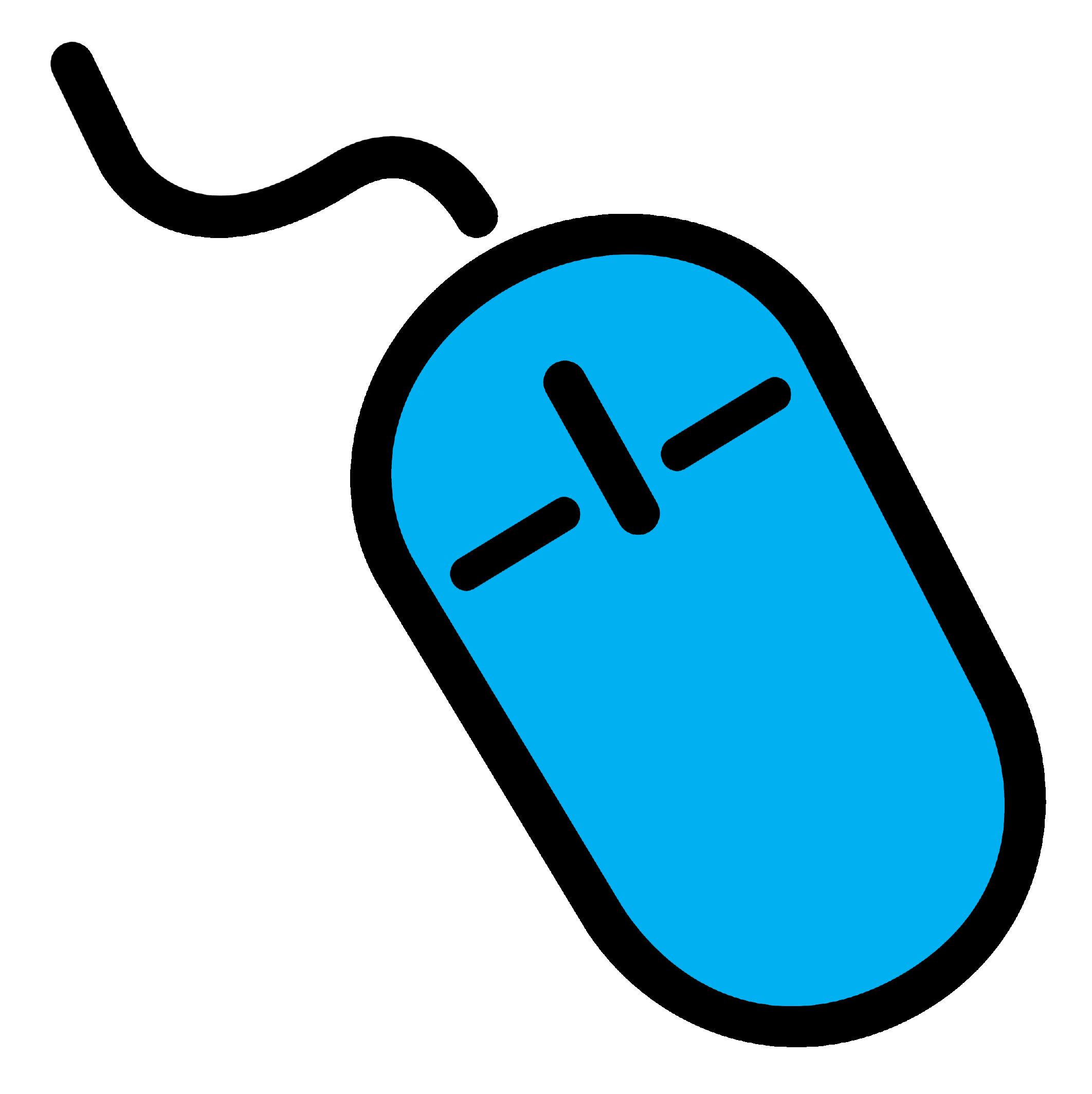 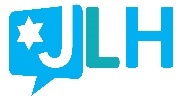 The Theory
Flexibility
Differentiation
Foster natural curiosity
Culture change
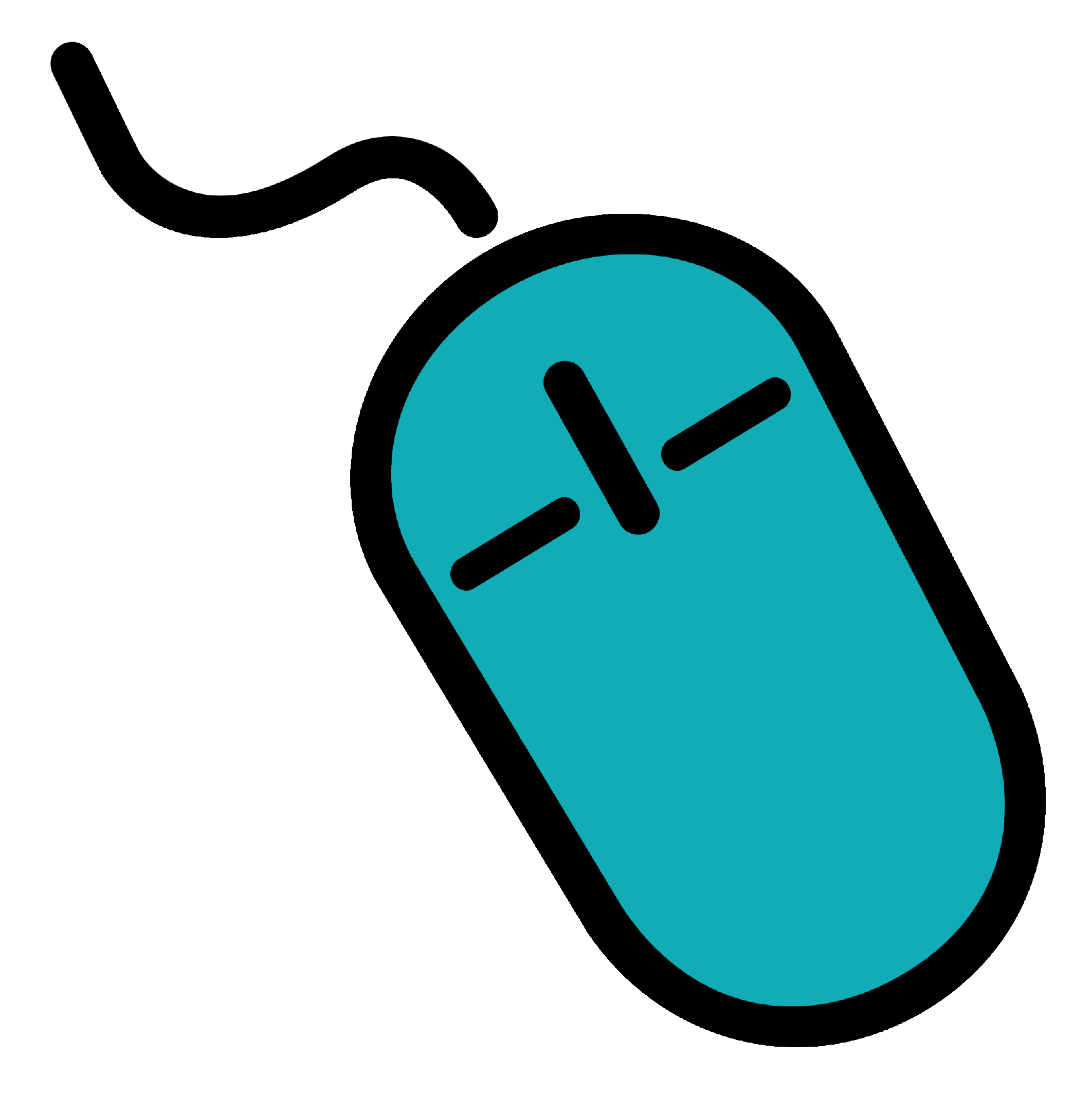 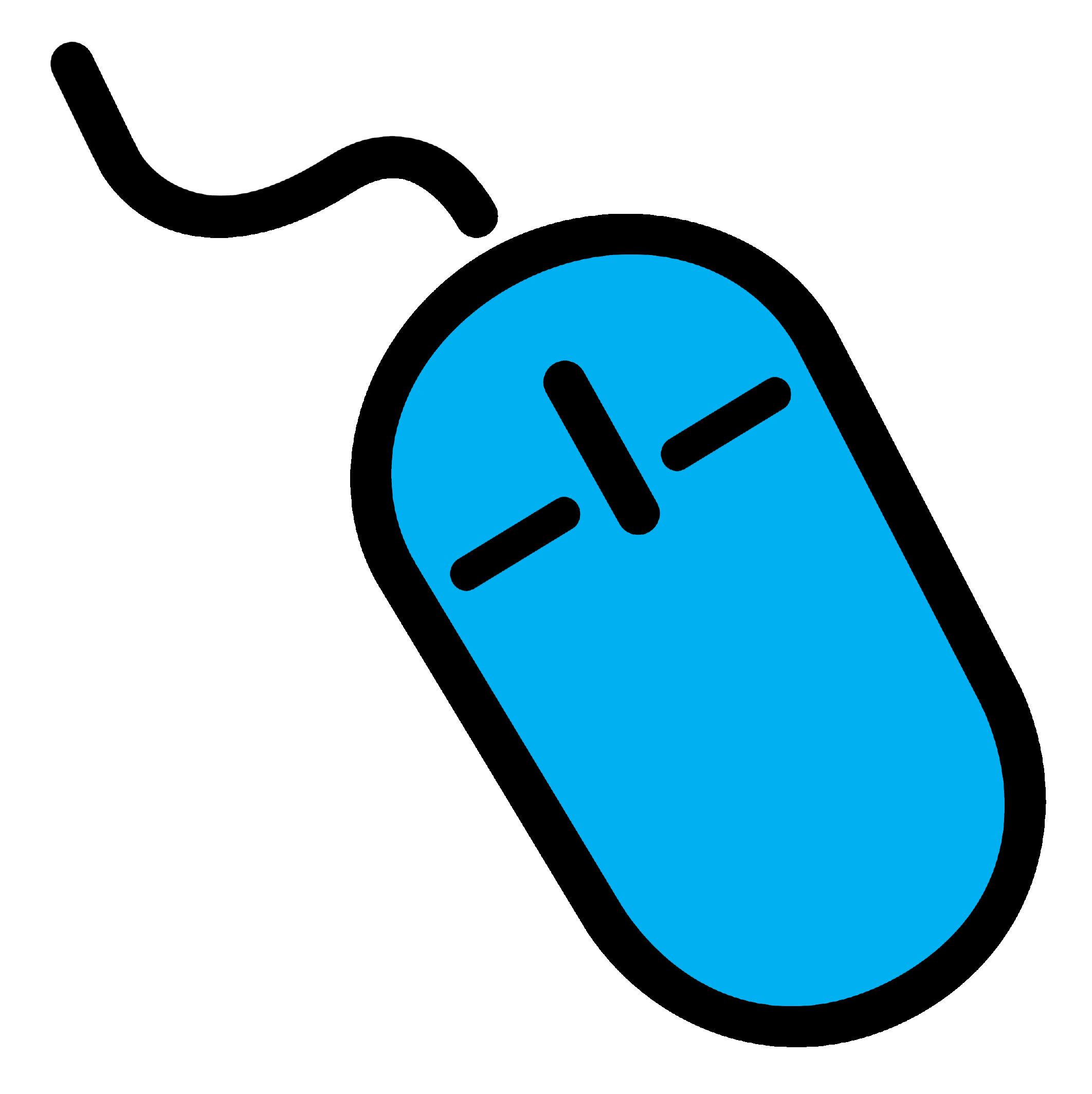 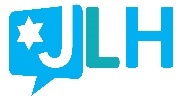 The Practice
Setup: Classroom vs. “Beit Midrash” style
Staffing
Assessment and positive reinforcement
Transition time
Materials & Technology
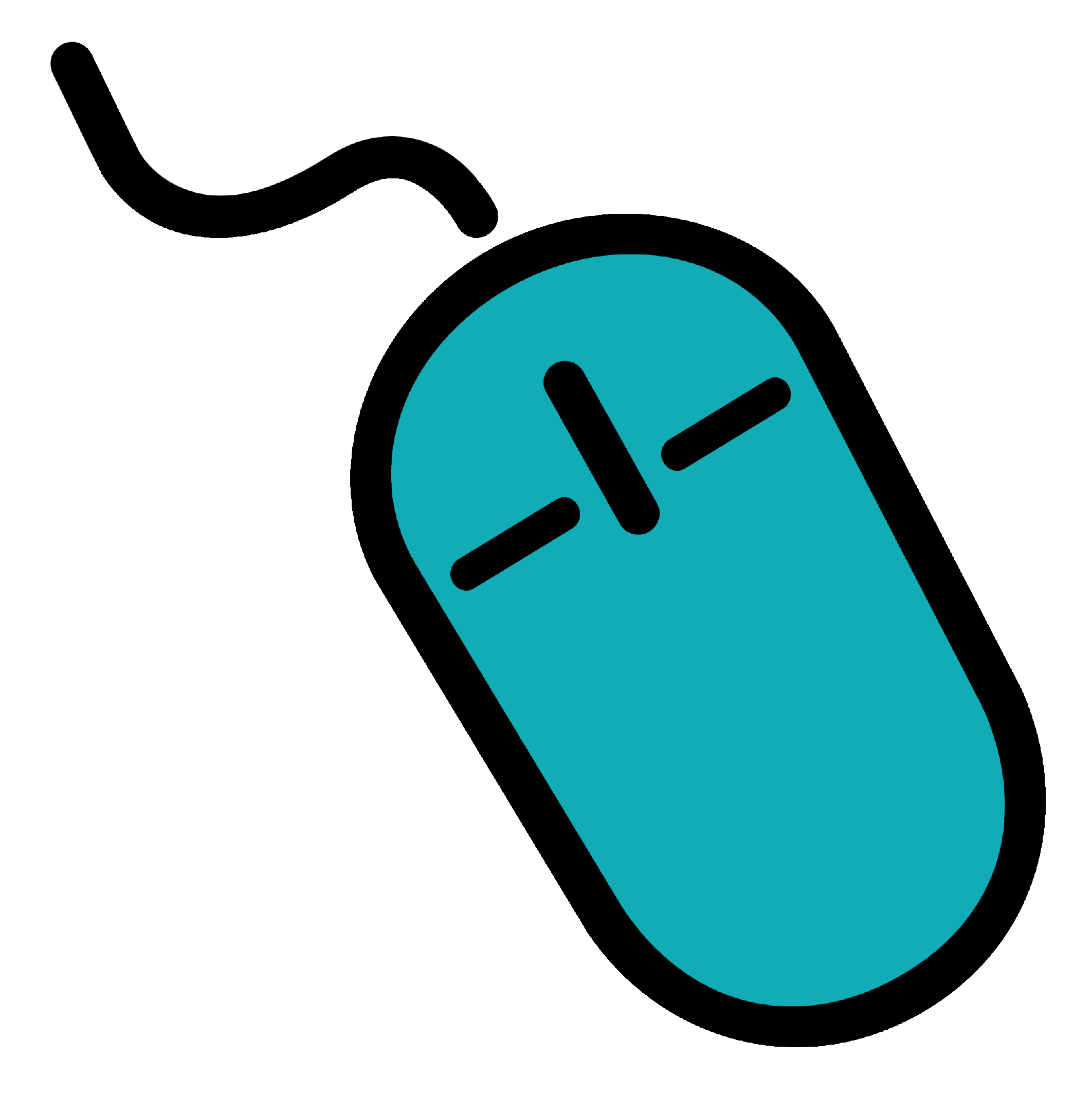 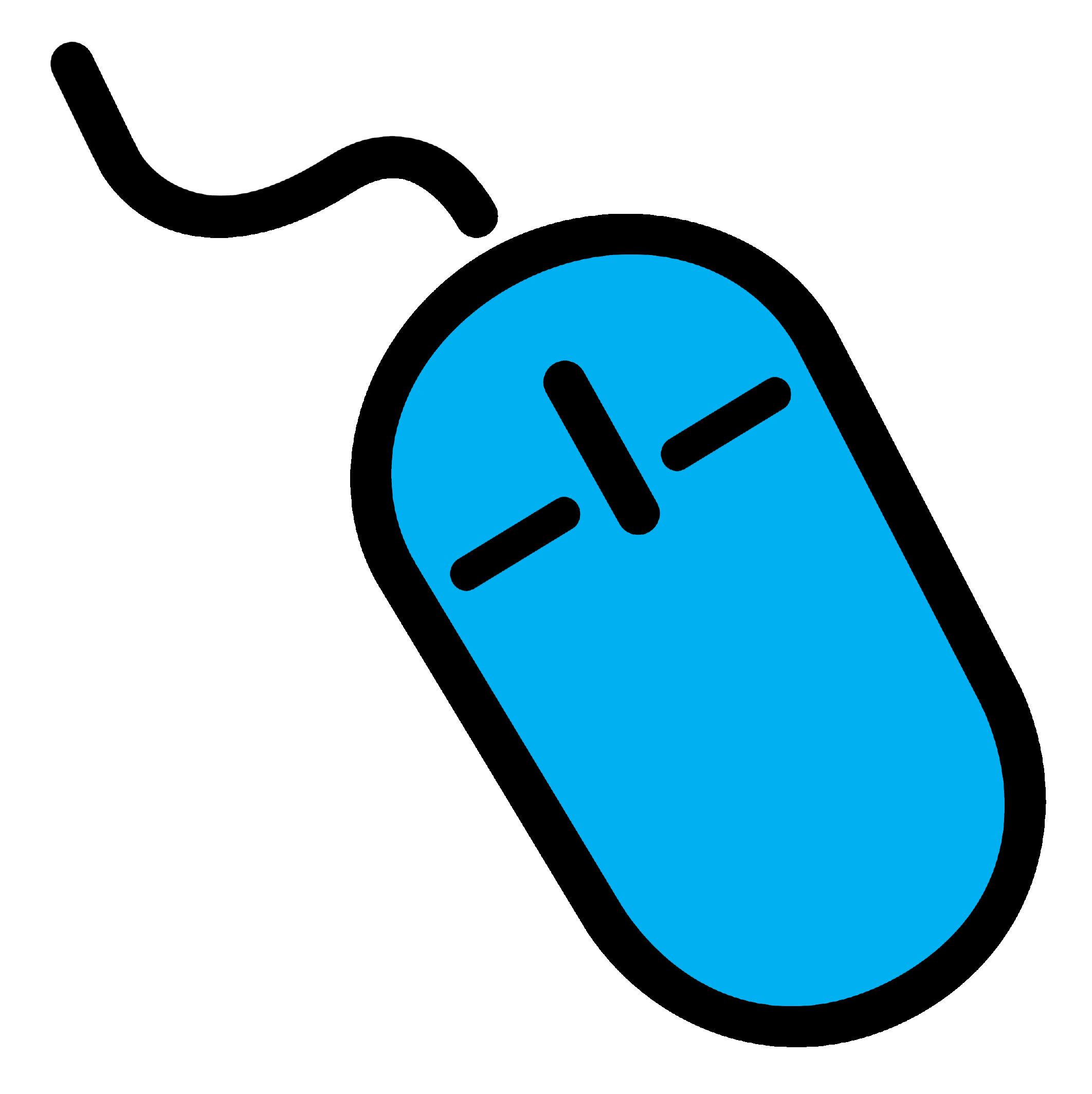 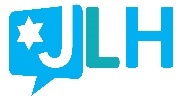 What’s Out There
DECODING
Phonetic Hebrew Decoding – by Sara Rosen
Shalom Hebrew – Behrman House
Let’s Learn Hebrew Side By Side - JECC
Hebrew Step-By-Step – by Rae Antonoff / JLearnHubPRAYER HEBREW
Mitkadem – Behrman House (originally URJ)
Self-Guided Hineni - Behrman House
Torah Aura / ShalomLearning
Beit Midrash Prayer Guides – by Rae Antonoff / JLearnHub
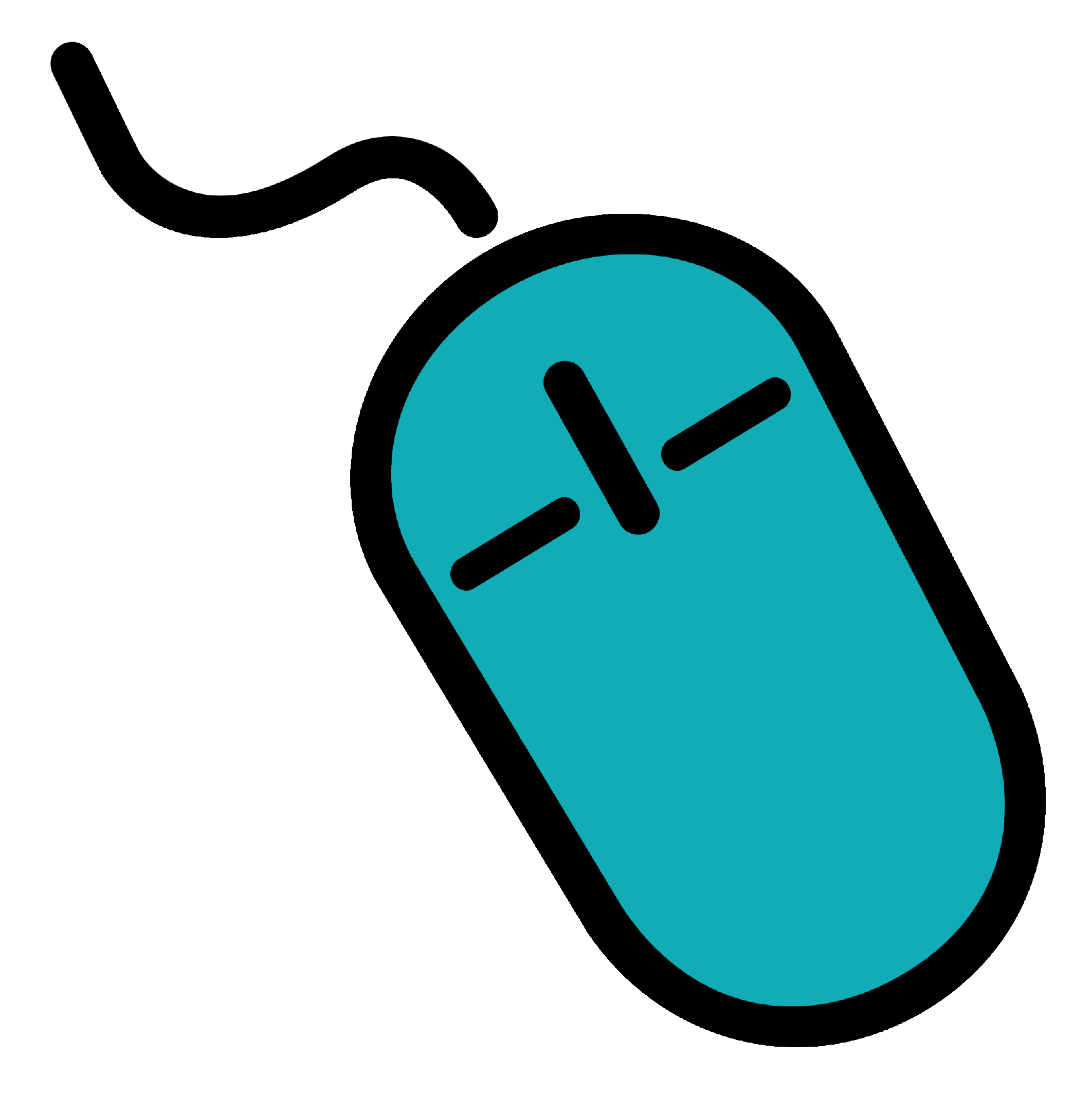 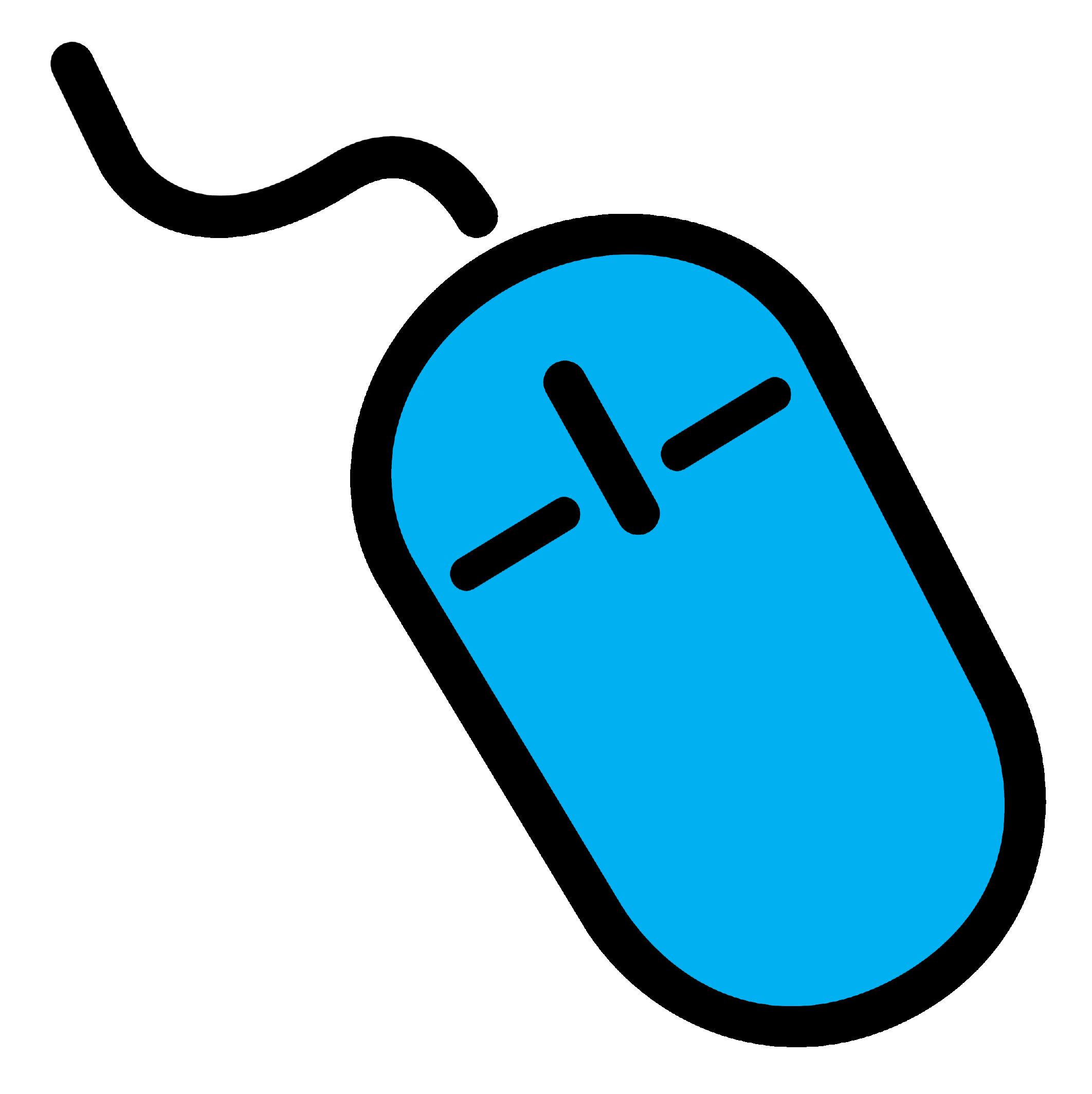 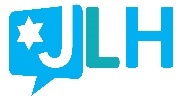 Decoding
שַׂבָּת
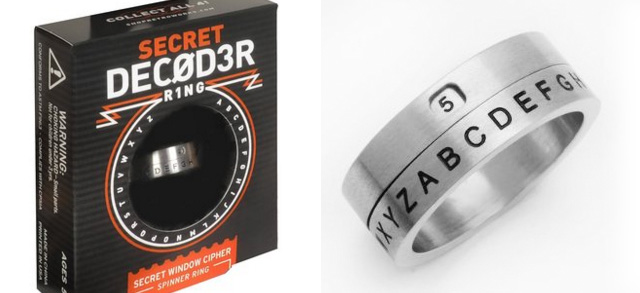 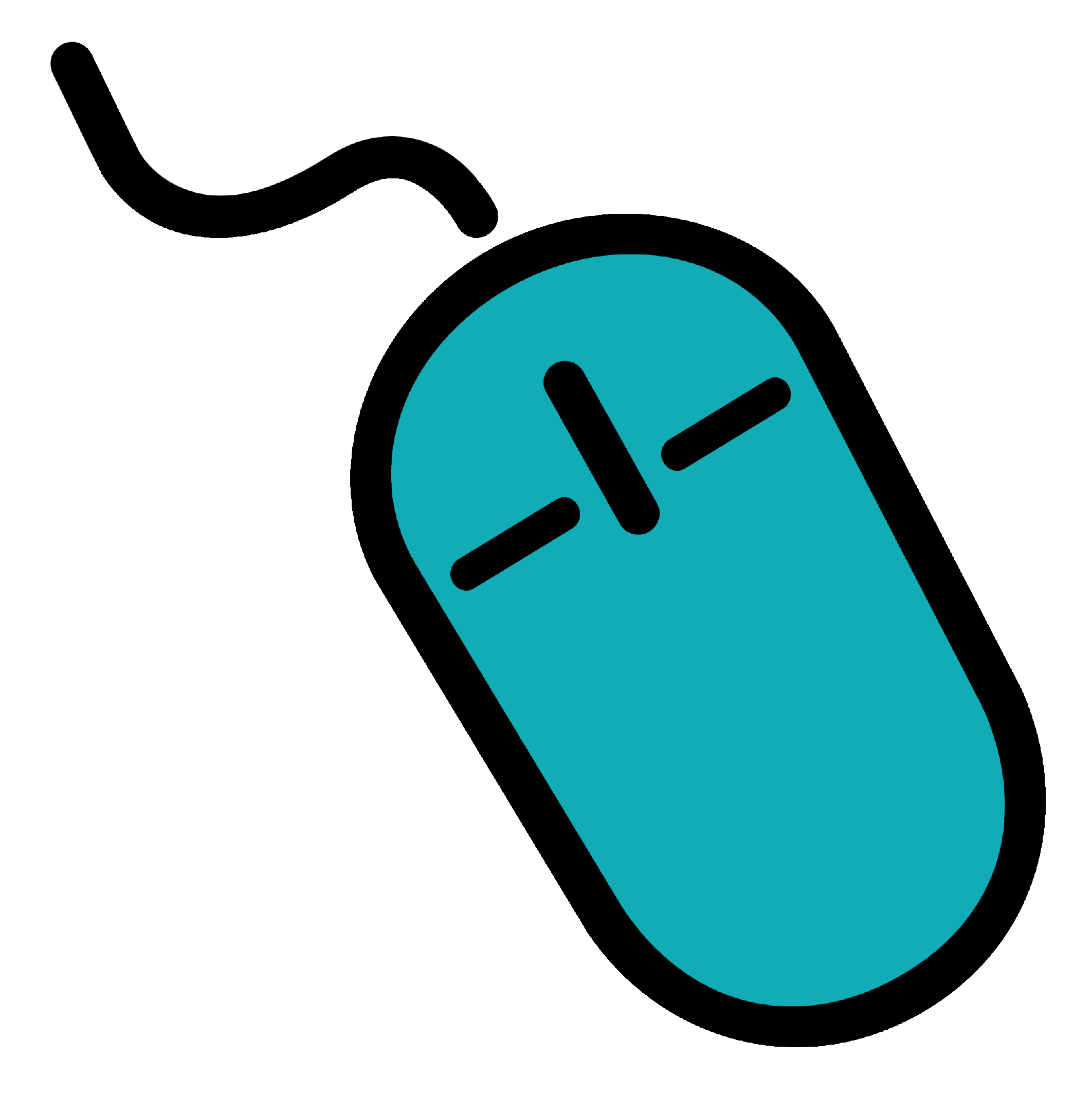 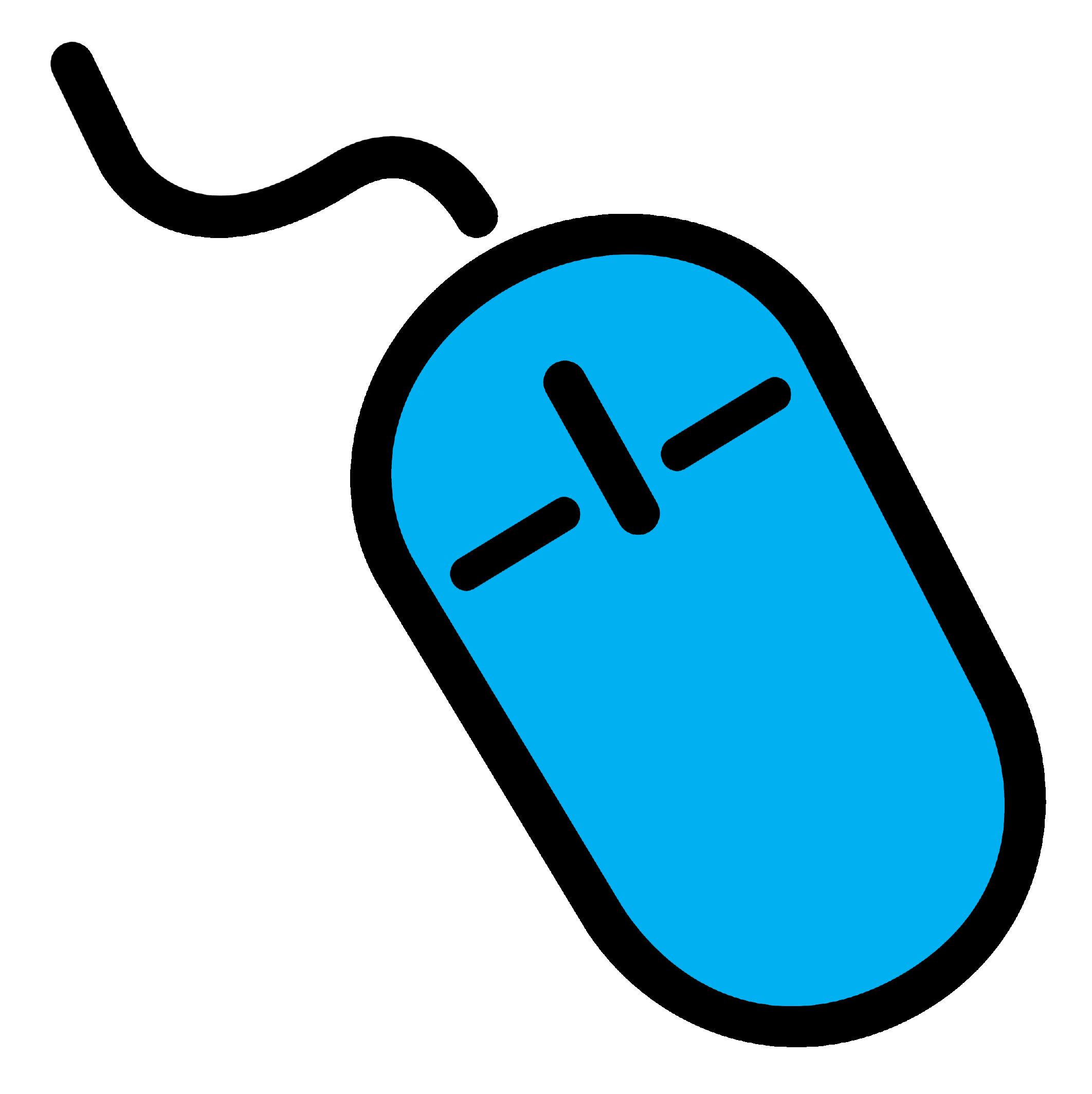 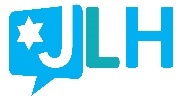 Phonetic Hebrew Decoding by Sara Rosen
http://hebrewreading.com/portfolio-items/a-look-inside-book-1/ 
Packet 3
Pros:
New app on the market
Broken down into very small steps
Great for younger learners
Introduces all letters with “AH” vowels before introducing any other vowels
Award pages at the end of each packet
Uses transliteration liberally
Cons:
Uses transliteration liberally
Illustrations on the juvenile side
Letter progression is less than ideal for some students
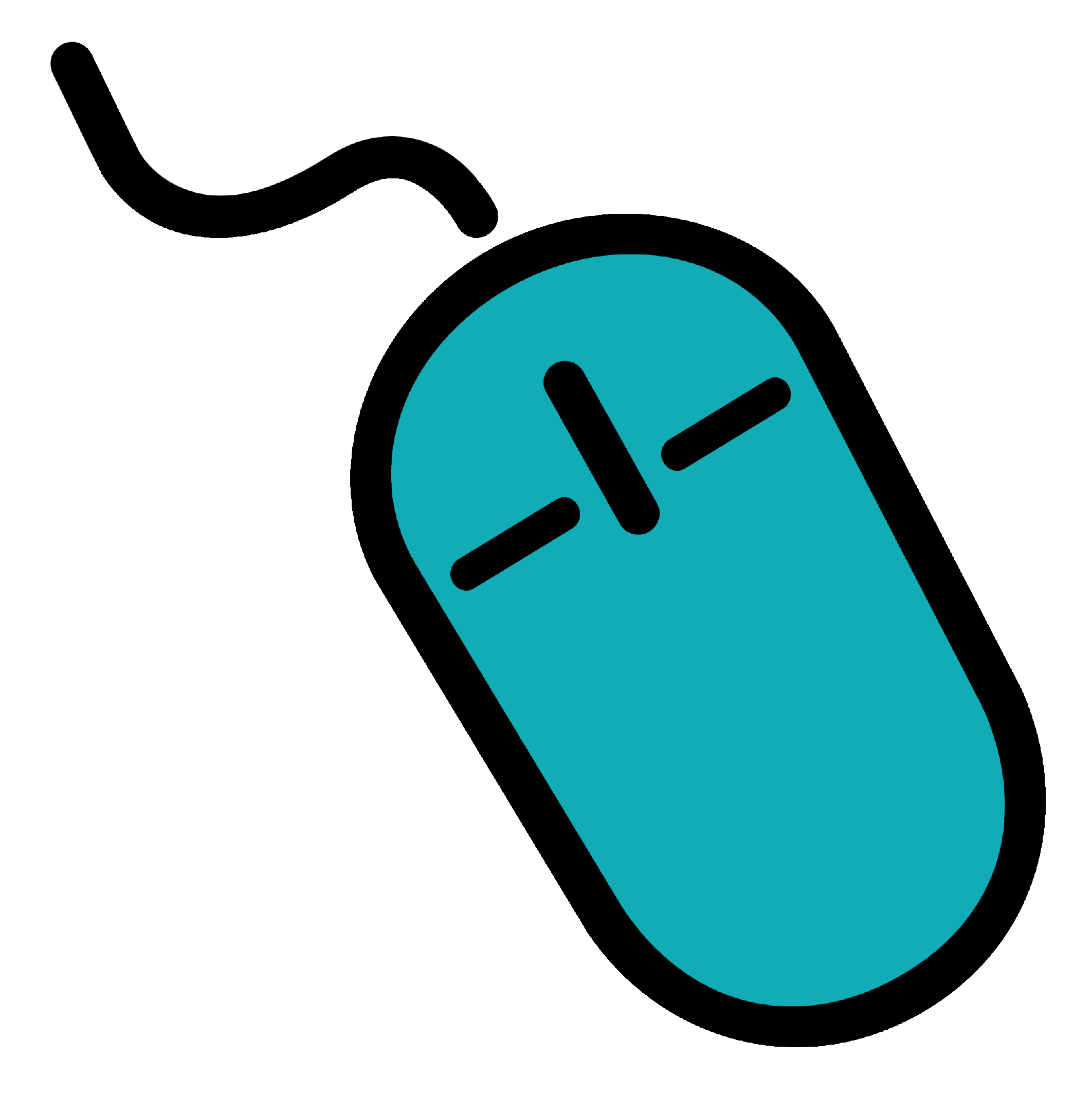 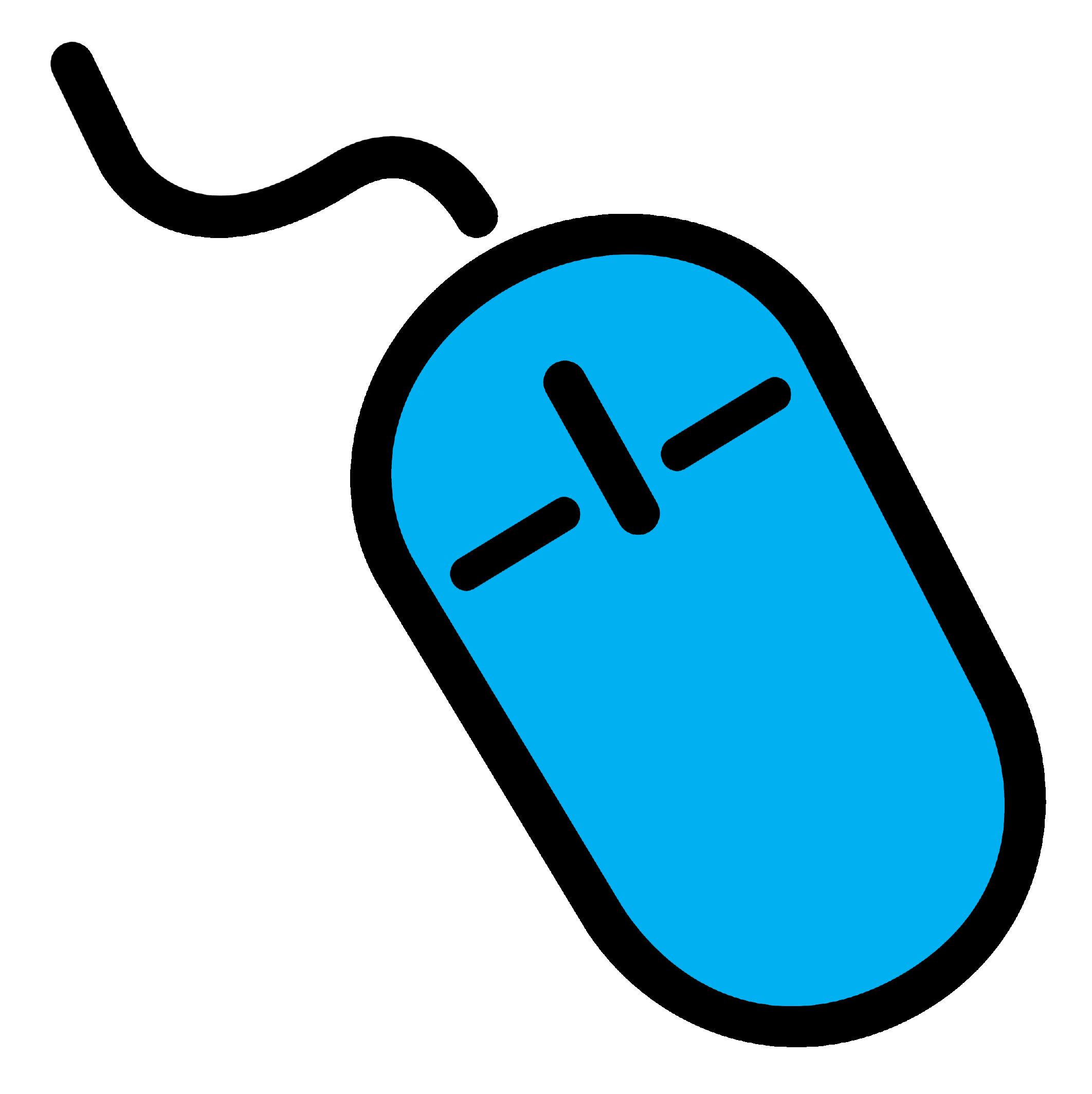 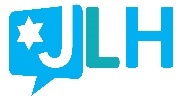 Shalom Hebrew | Behrman House
iPad app: Free download on the iOS App Store, but requires an OLC account/login
Pros:
Immediate auditory input with Israeli + American accent options (note: initial default = Israeli)
Solid letter progression
Audio recordings/uploads
Matching, Soundalike, & Writing activities for reinforcement directly in the app
Cons:
iOS only
Interface still buggy, especially the handwriting activities
Accessibility concerns: 
Activity instructions not written/only verbal
Correct-answer feedback too auditorily complicated
Input for writing activities is finicky/frustrating at best, may be thoroughly inaccessible to learners with fine-motor disabilities
Forced play-through (can’t skip lessons for review or learners not starting from scratch)
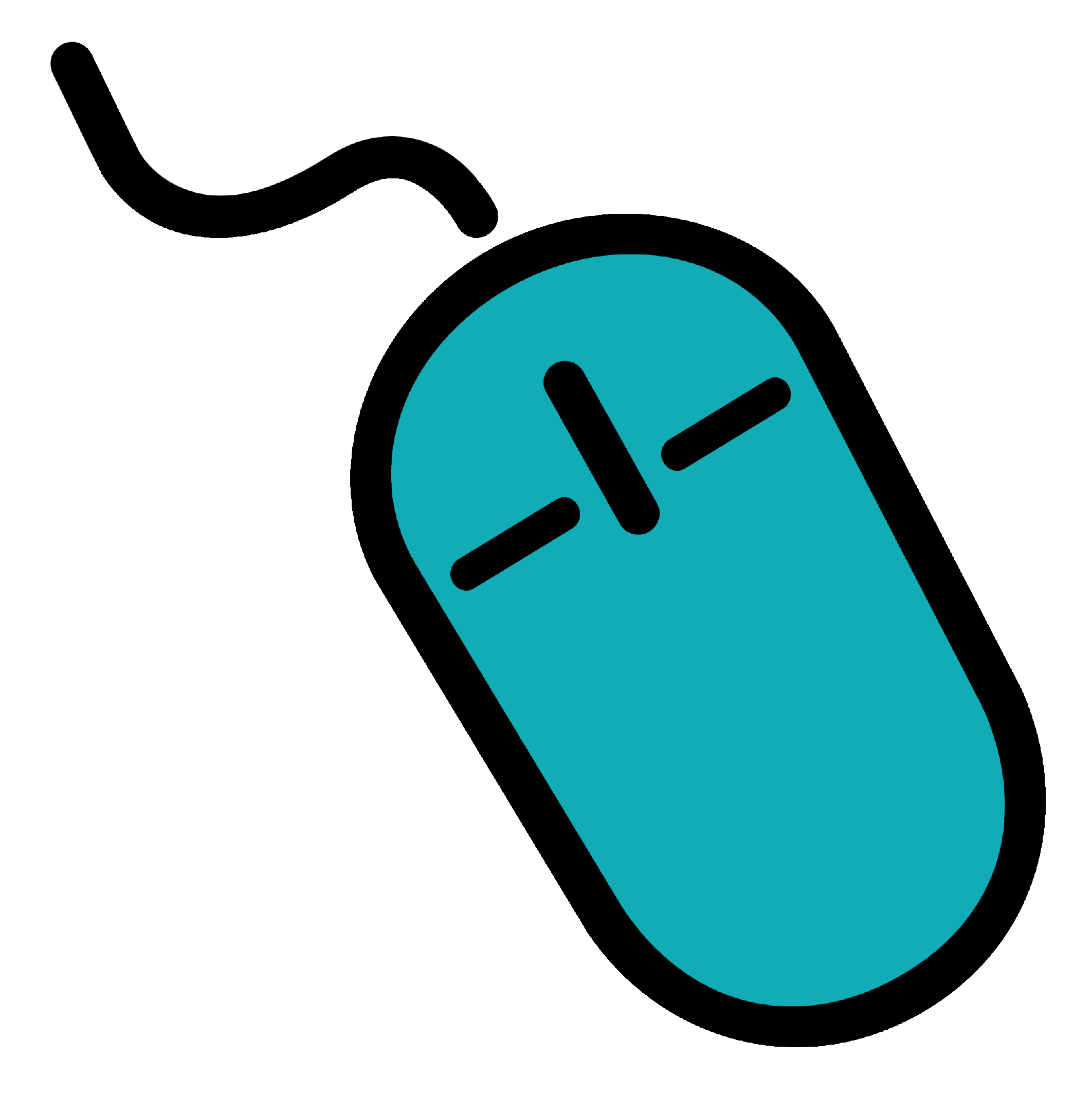 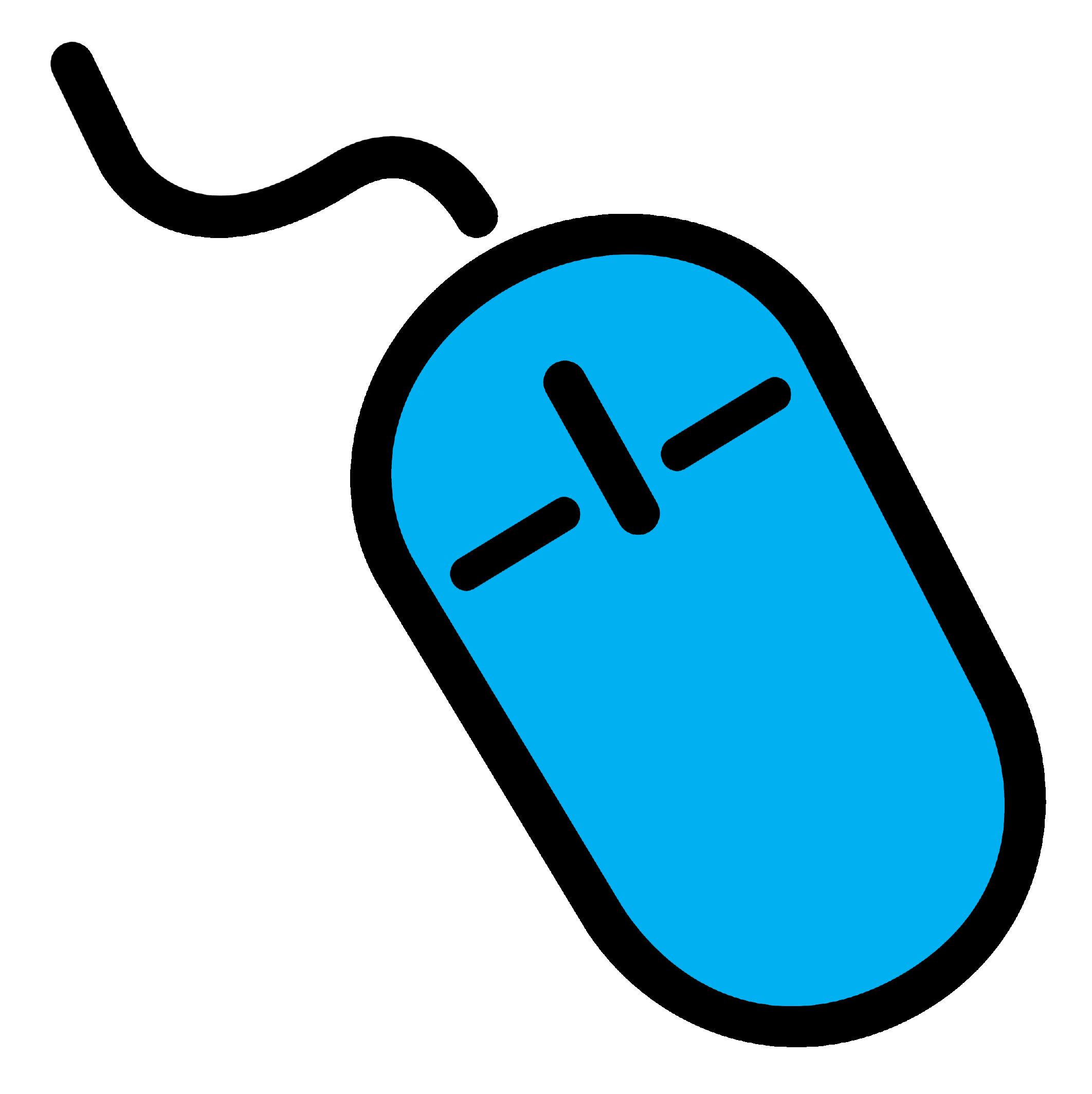 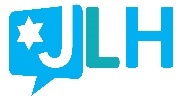 Let’s Learn Hebrew Side by Side (JECC)
http://letslearnhebrew.org/index.html
Pros:
Designed with Digital Natives in mind
Sound-to-Print
Geared toward older students (5-7th grade)
Can purchase individual or group subscriptions
Shows multiple fonts
Cons:
Need active internet access for first half of each lesson
Geared toward older students (5-7th grade)
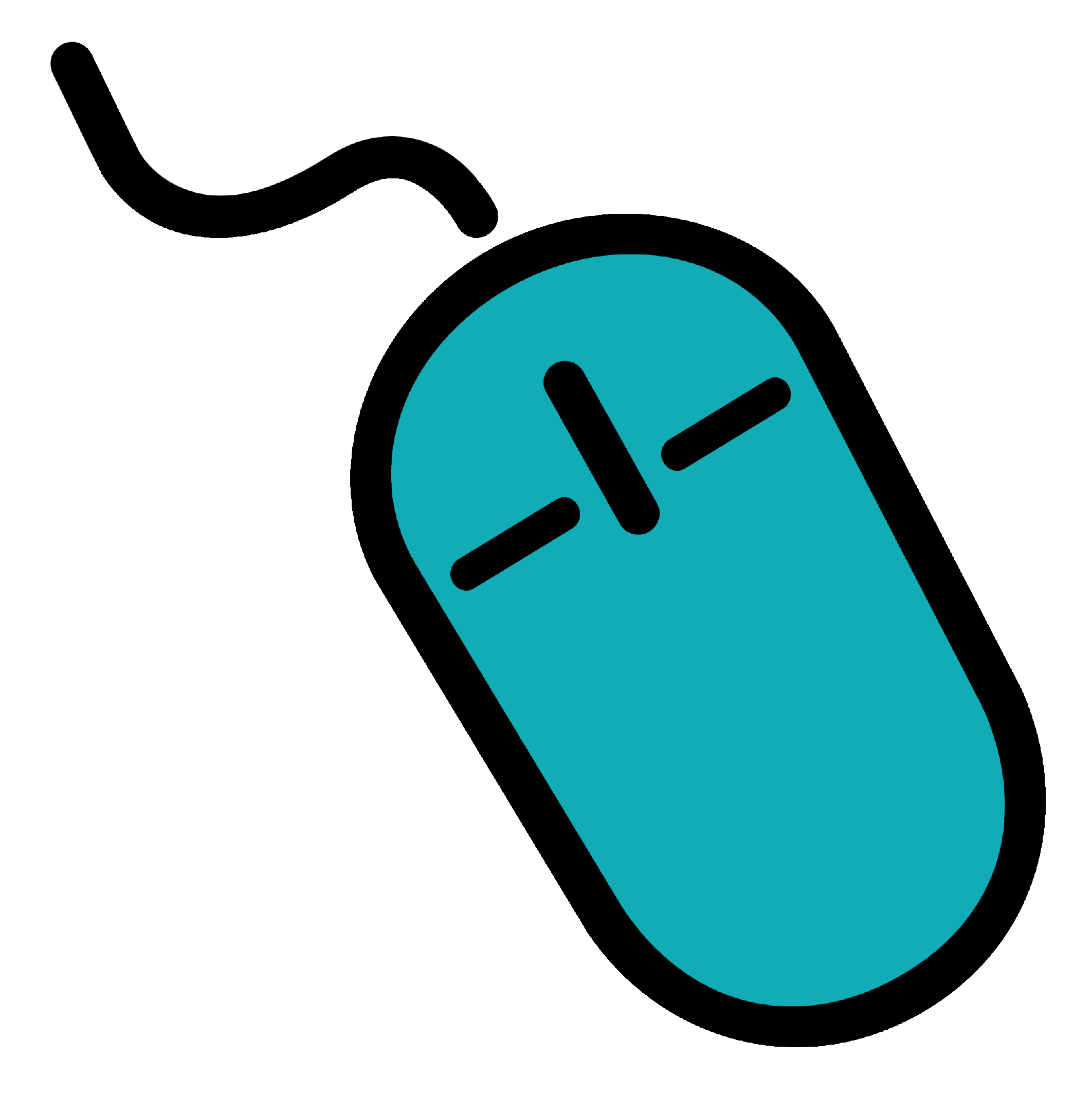 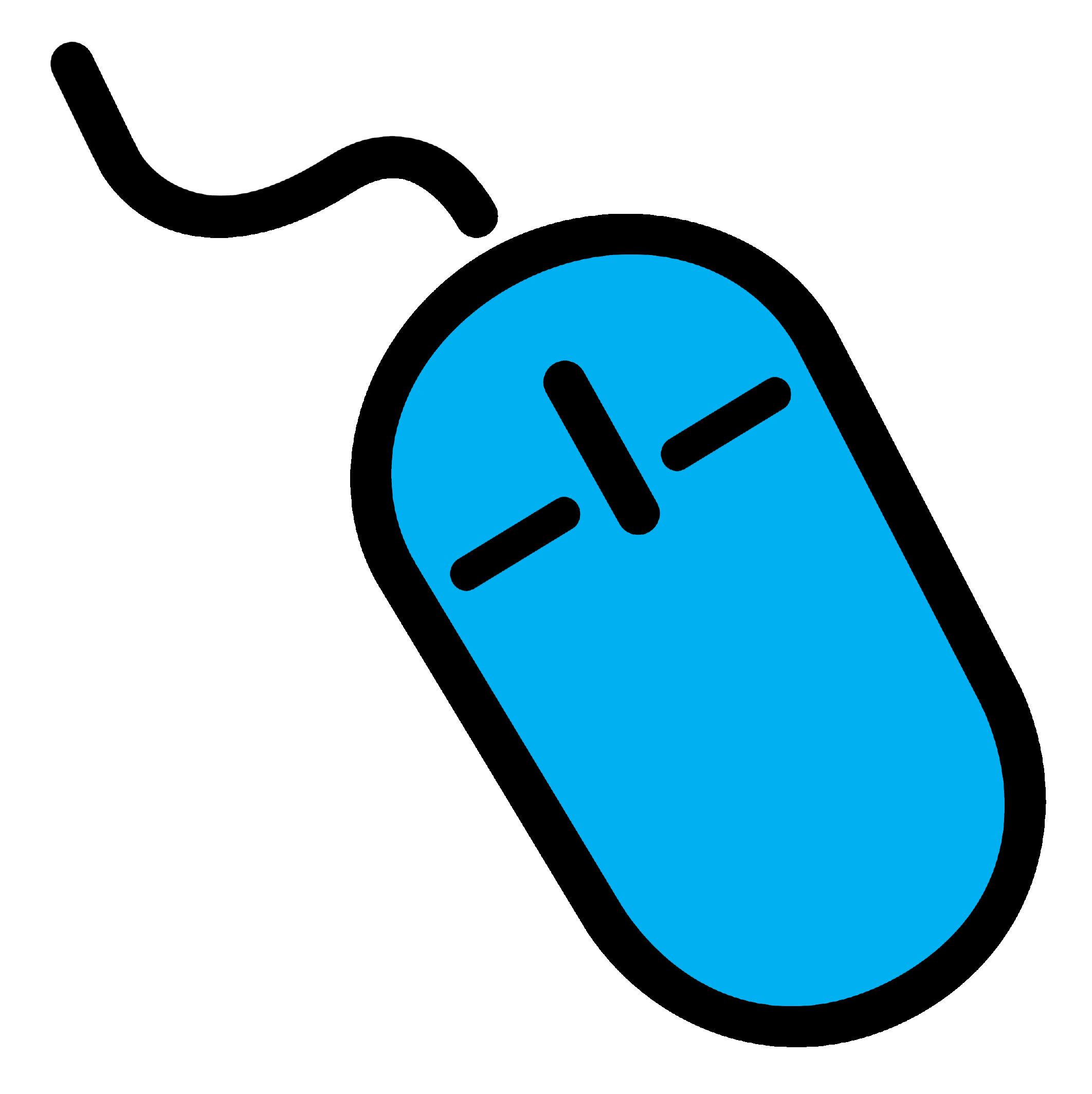 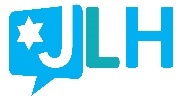 HSBS: PDF Packets & PowerPoints
1/2/3
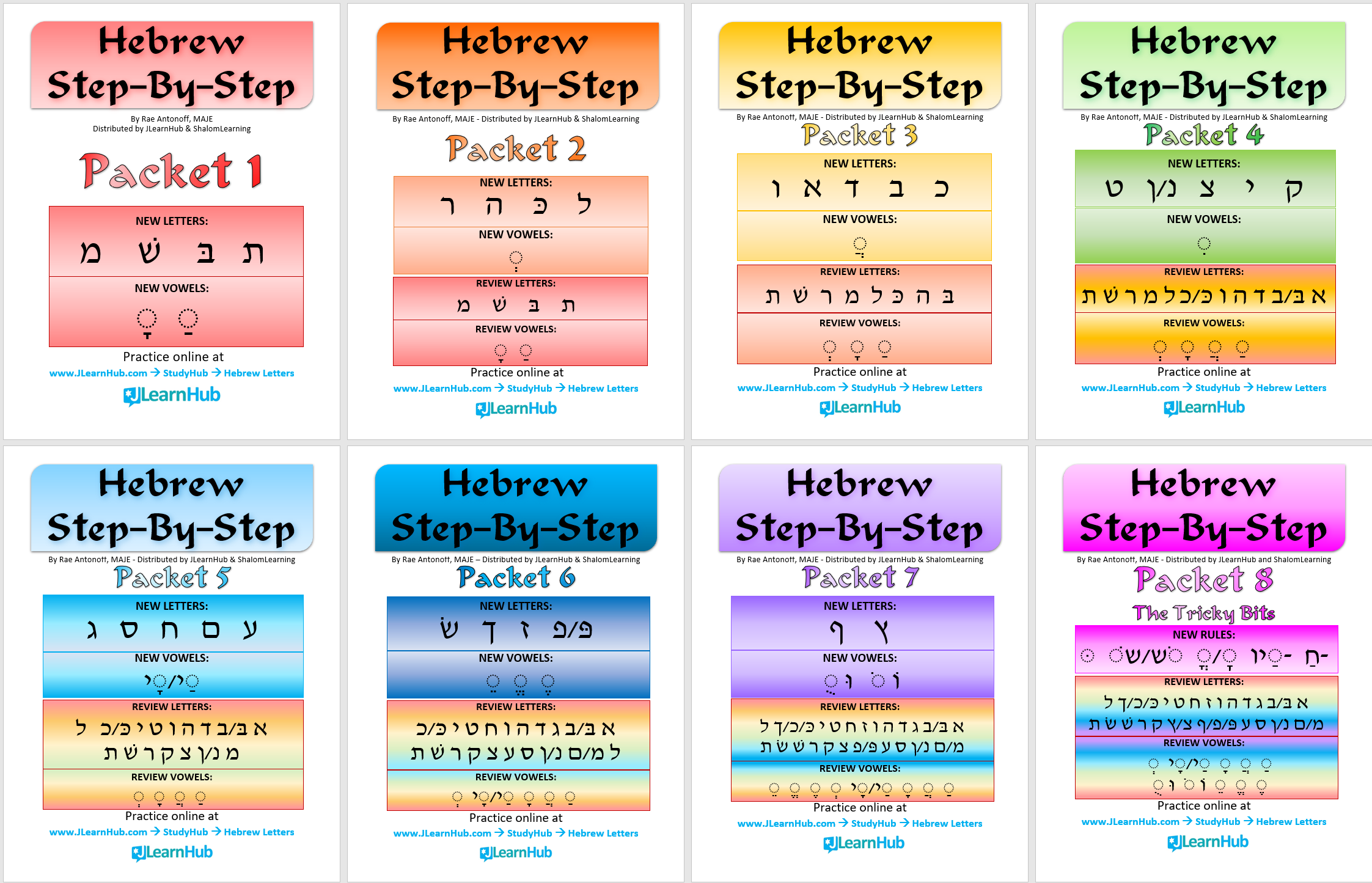 HSBS: PDF Packets & PowerPoints
1a/1b/2a/2b
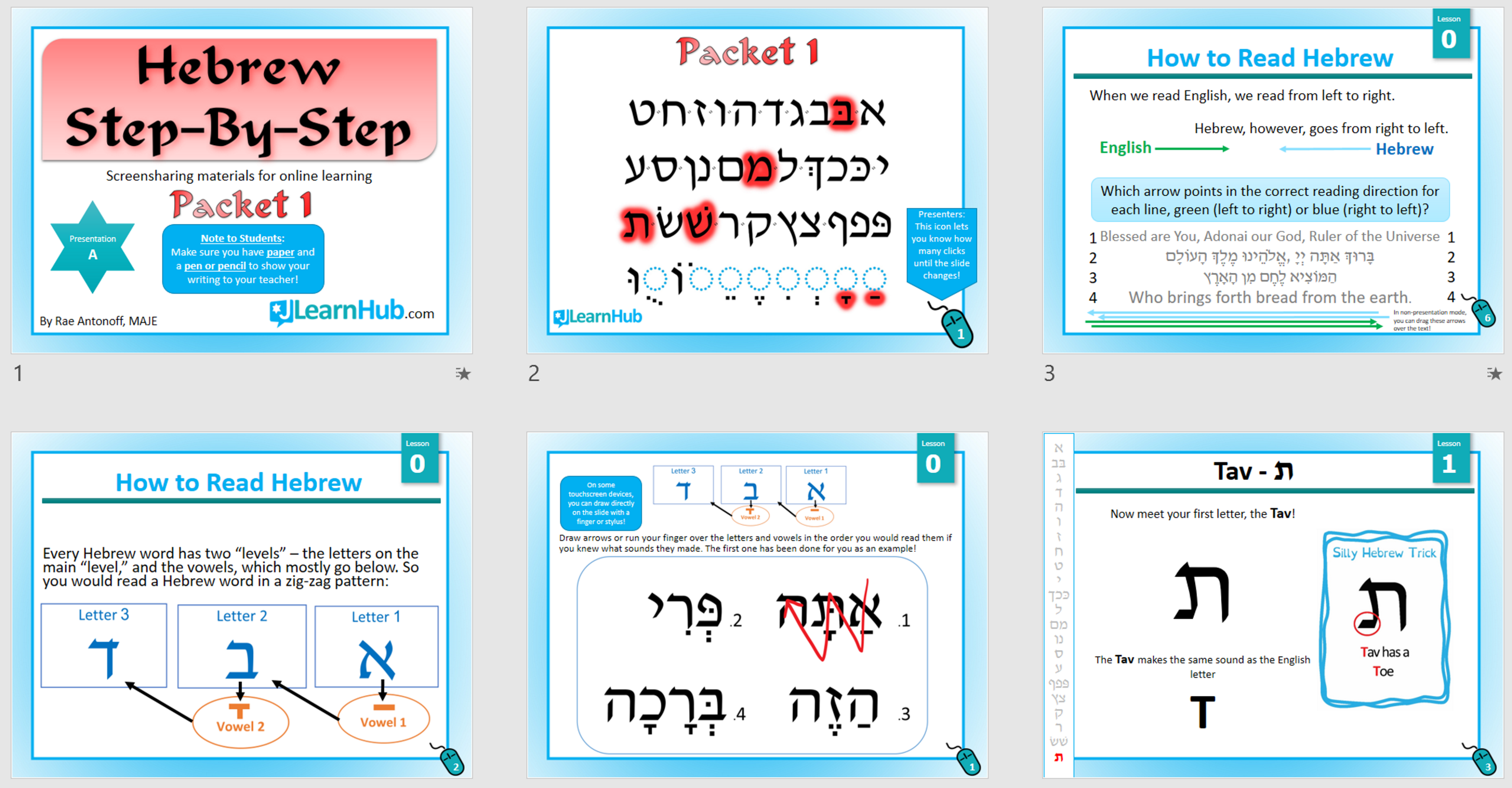 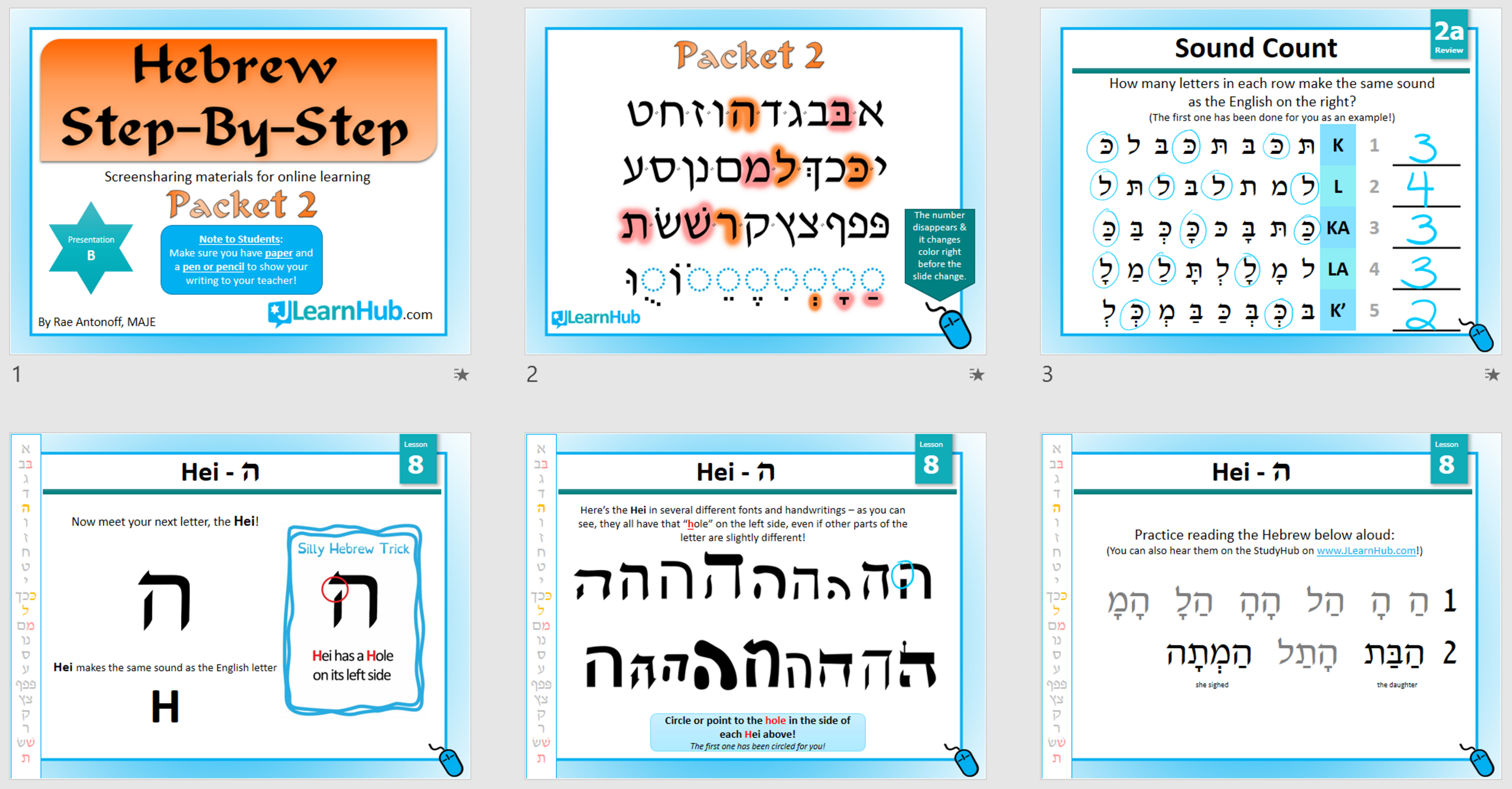 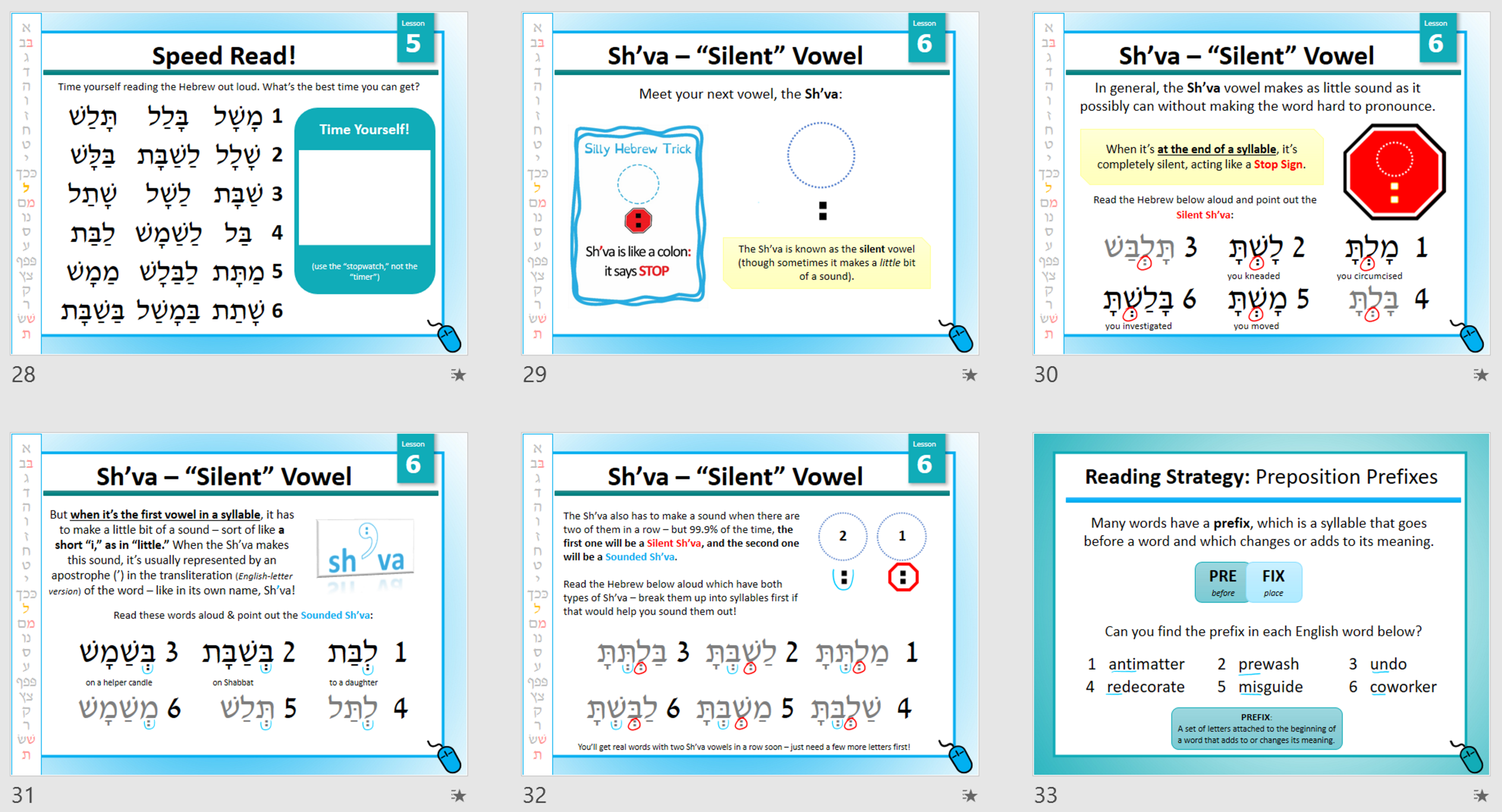 Hebrew Step-By-Step by Rae Antonoff for JLearnHub
Pros
Makes extensive use of silly mnemonics
Exposes students to multiple fonts
Introduces small but relevant grammatical concepts throughout (e.g. prefix vs. suffix, basic prepositions, etc.)
Award page at the end of each packet
Can print out just some pages for Review or Boot-Camp situations
So far, student feedback indicates it’s easy and enjoyable to navigate on one’s own
Colorful! (But also still works great when printed in B&W.)
Coordinated soundboards & review games now available on JiTap, JLearnHub.com, and the ShalomLearning LMS
ShalomLearning LMS offers individual student progress tracking, written & audio recording assignment uploads, badges, & more
Cons
Colorful (expensive to print nicely)
Coordinating video, audio, & web games still in development
Some of the exercises do not work for all students (though they’re also skippable)
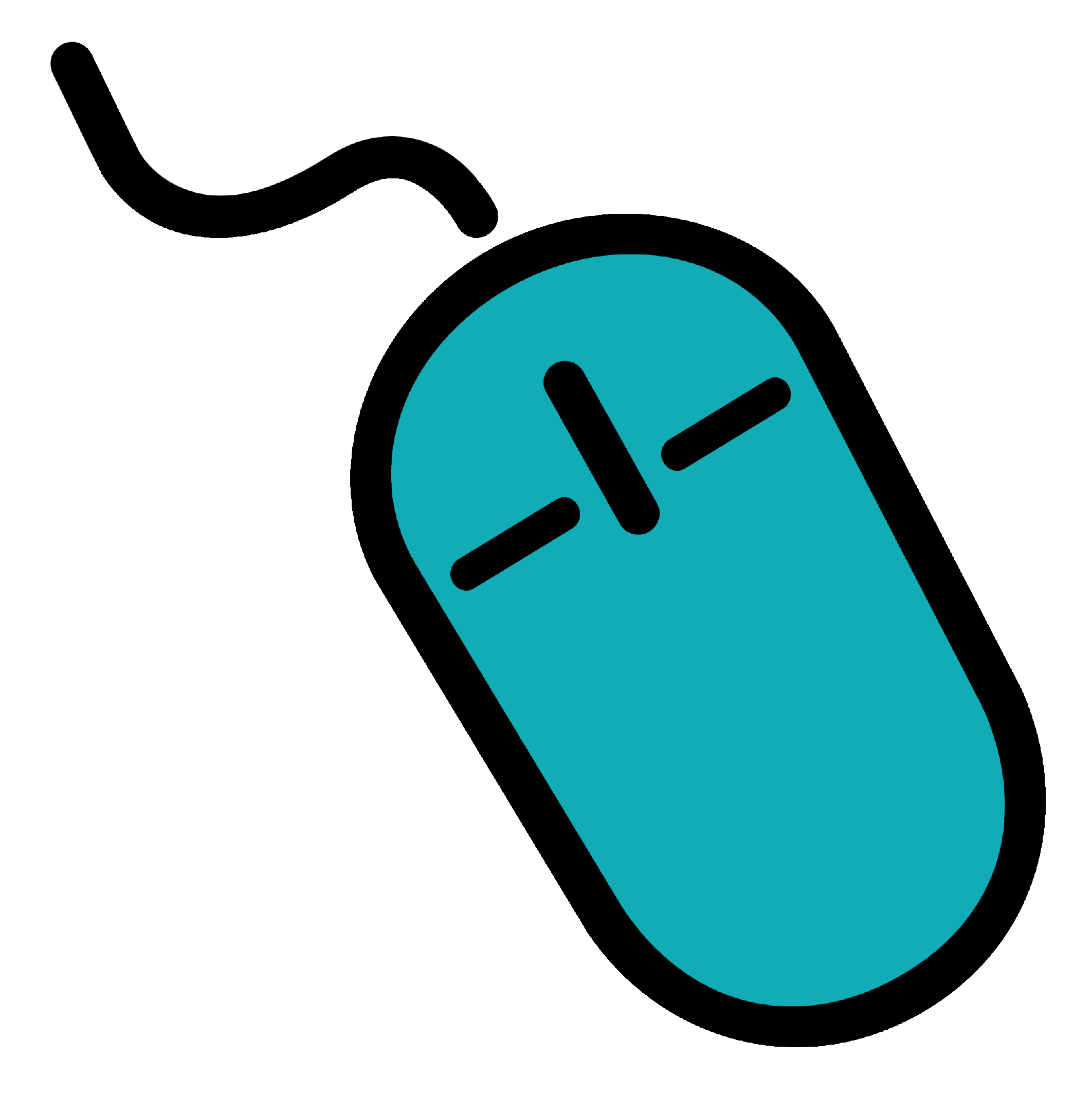 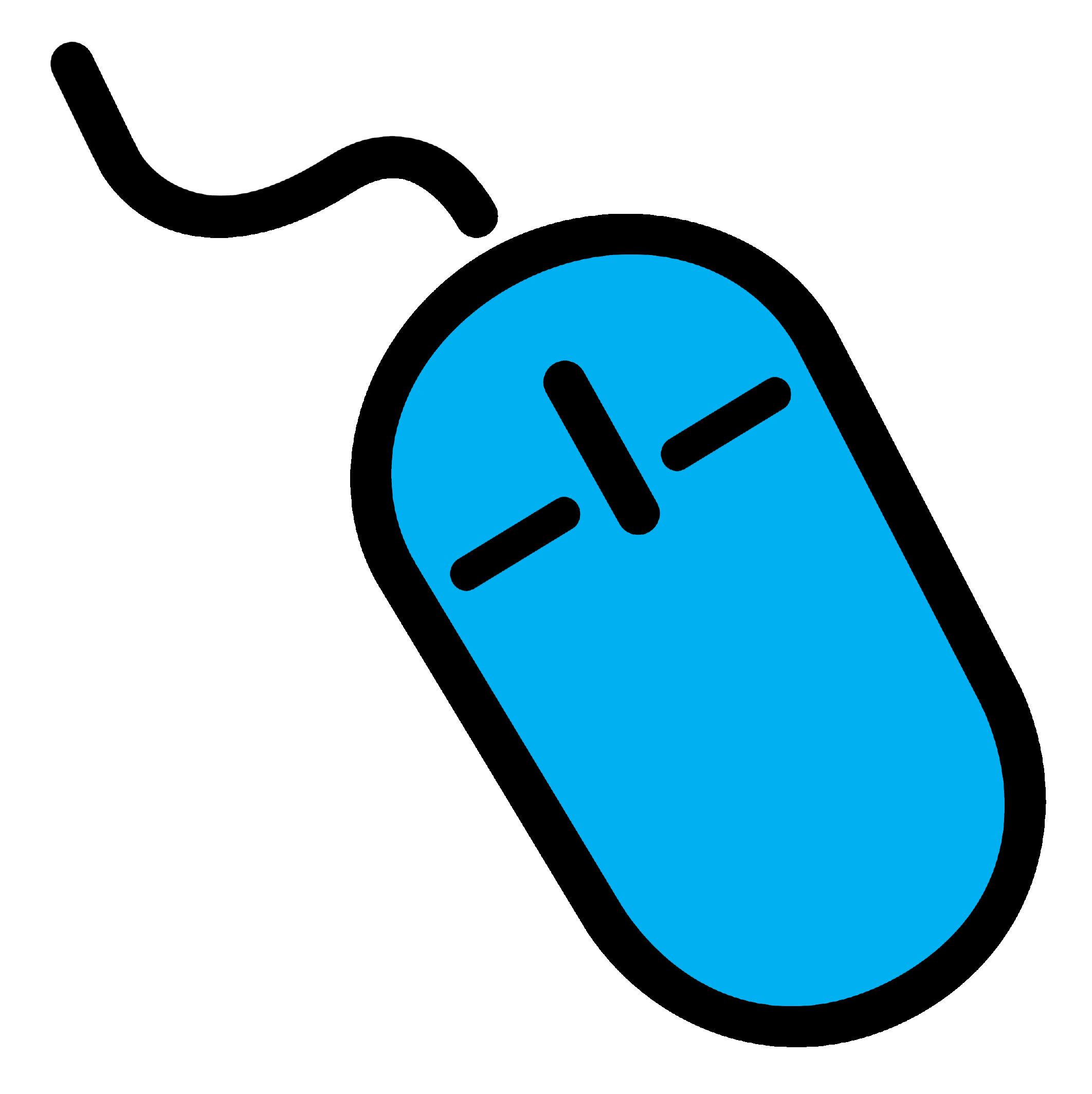 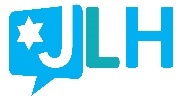 T’fillah Literacy
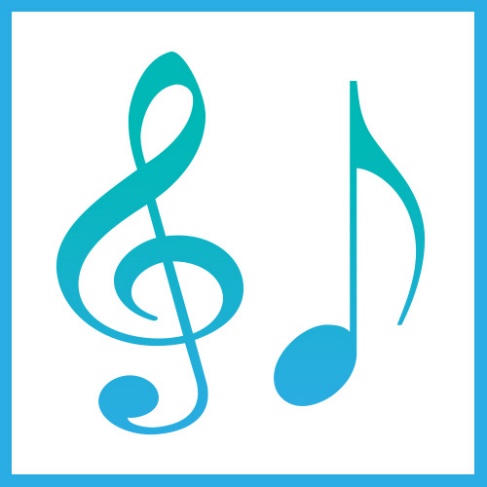 בָּרוּךְ אַתָּה יְיָ
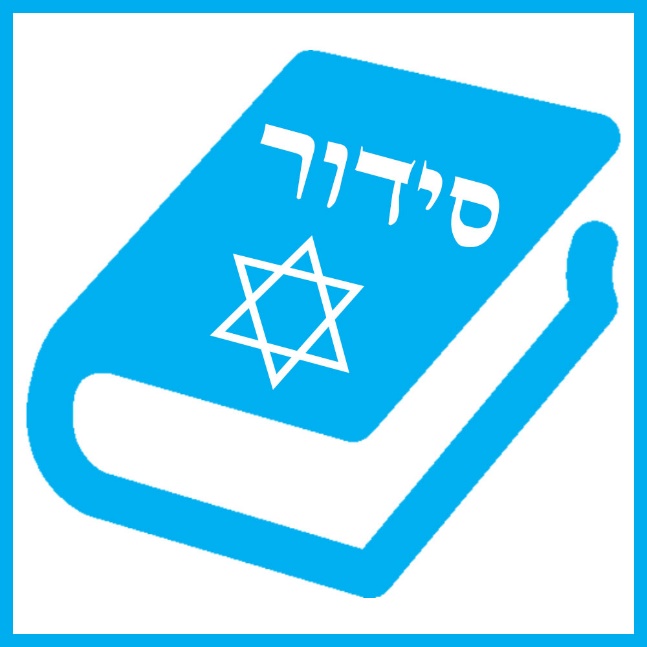 וְאָהַבְתָּ אֵת יְיָ
עָלֵינוּ לְשַׁבֵּחַ
Mitkadem
Pros
Robust answer keys
Sleek production quality
Each Ramah (level) has a To-Do List page at the front
Able to pick and choose types of activities to require
Ramot (levels) are in a clear progression, which educators can choose to reorder (i.e. do Ramah 4, then 7, then 3…)
Emphasizes meaning-making over recitation
Cons
Not at all conducive to whole-class work
Amount of material can be overwhelming – many supplemental schools remove some sections
Implementation often very rocky at first
Emphasizes meaning-making over recitation
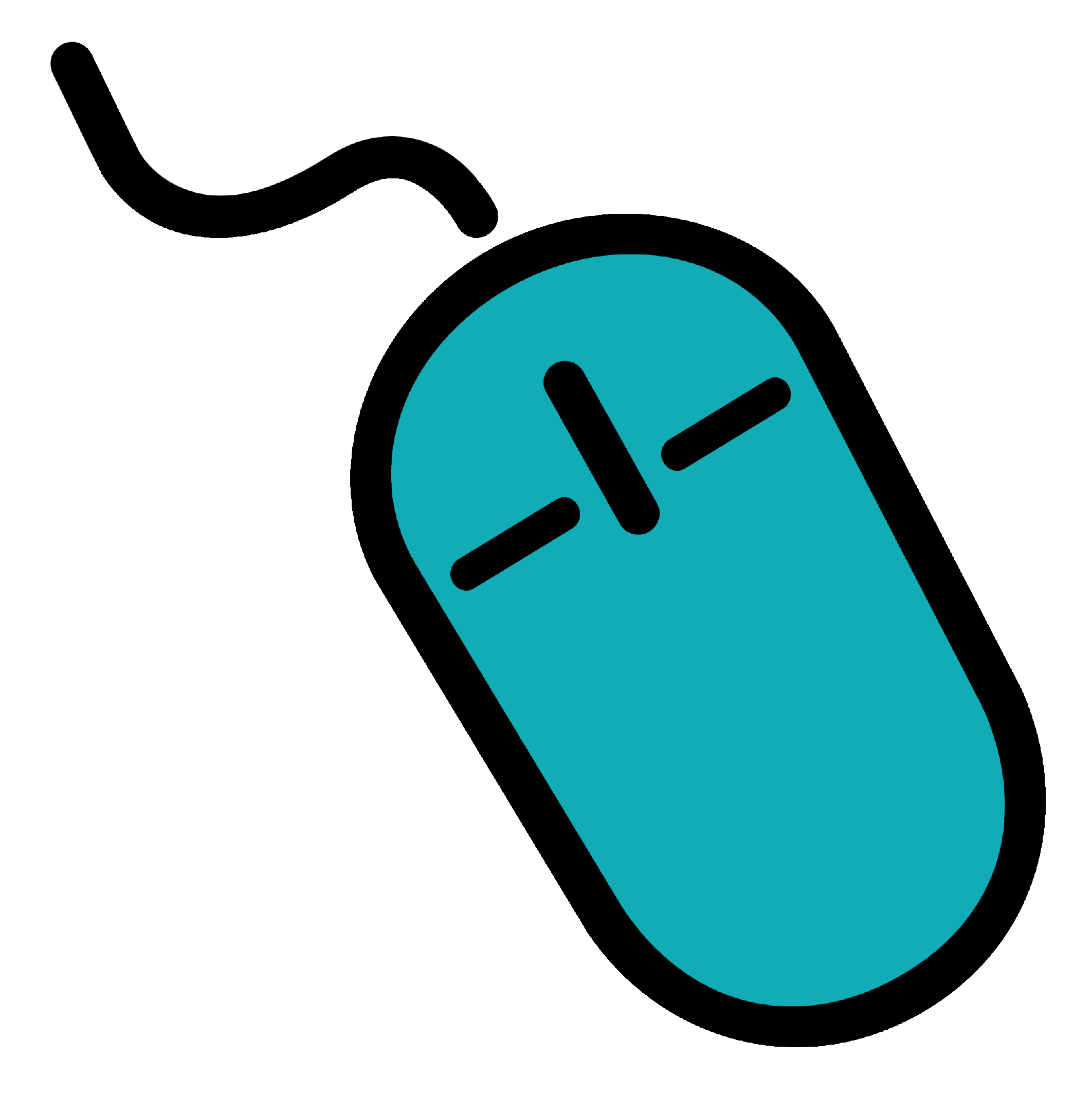 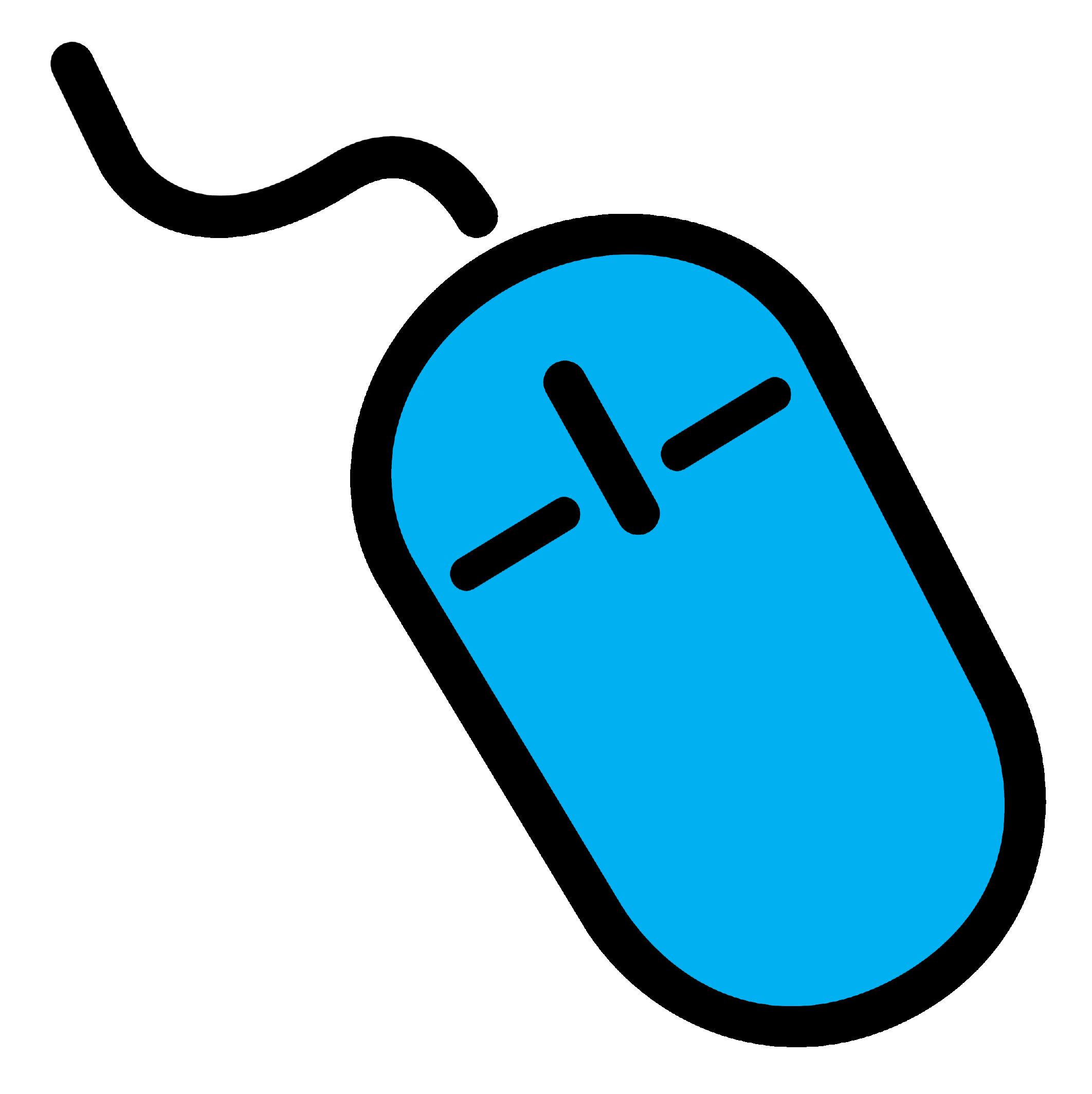 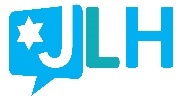 Self-Guided Hineni
Pros
Group-pace and self-pace flexible: excellent for students who attend class in person sporadically but want to keep up with a class that otherwise progresses as a group
Goes along with Click-and-Pray on the Behrman House website for auditory input
Balanced emphasis on recitation and meaning-making
Cons
For Level 1, Click-and-Pray reads the entire line when clicked rather than individual words; some prayers it will finish the whole prayer rather than stopping at the end of the line.
One speed: may go too fast for some students
Reading only for most prayers – to learn tunes, need to supplement
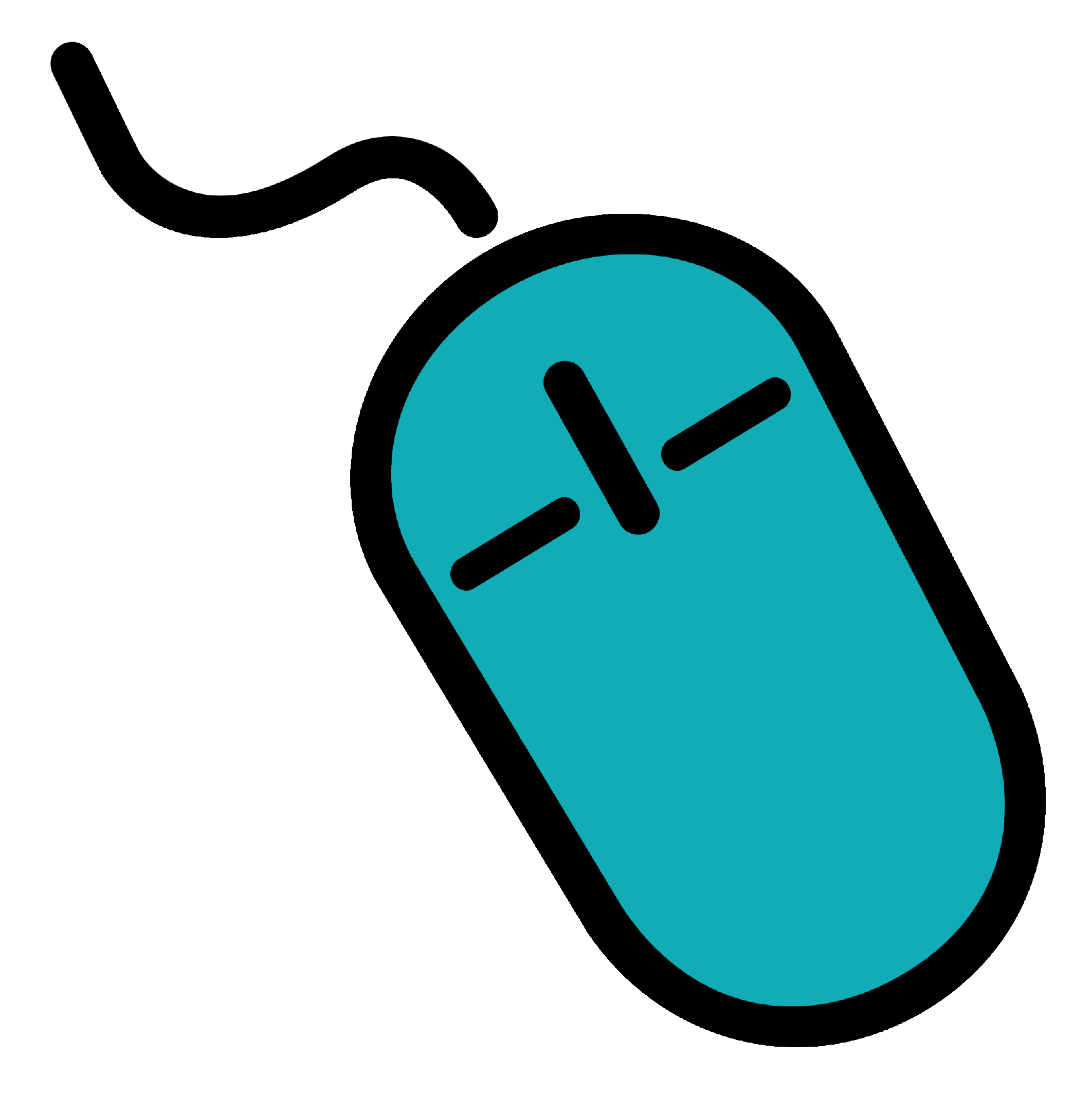 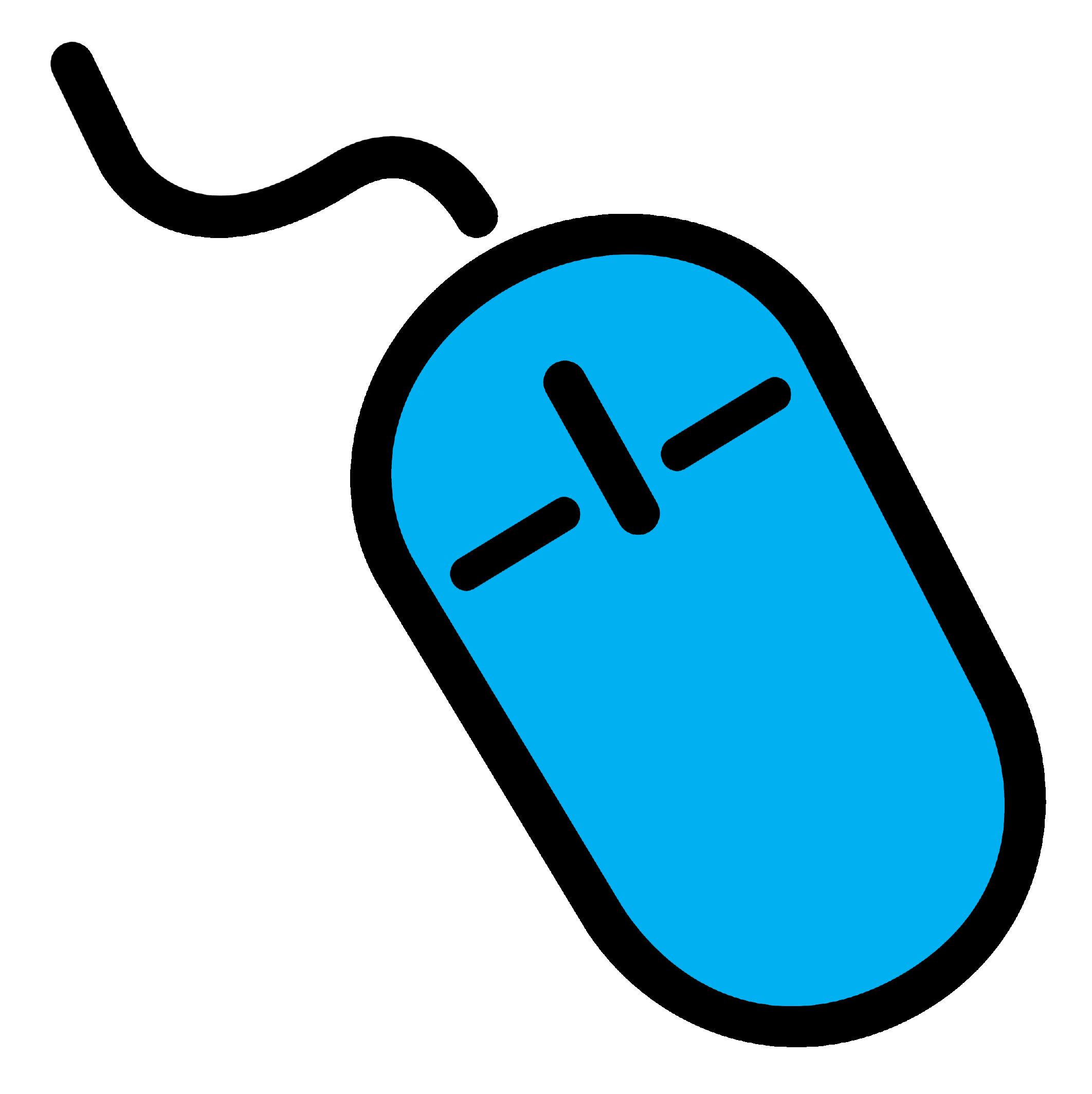 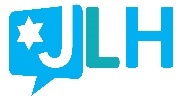 Torah Aura T’fillot / ShalomLearning
Pros
Group-pace and self-pace flexible: works for students who attend class in person sporadically but want to keep up with a class that otherwise progresses as a group
Full LMS with brief thematic introduction, prayer audio, and student recording uploads
Lots of prayers available, many with Reform and Traditional options where applicable
Primary emphasis on recitation over meaning-making
Cons
Primary emphasis on recitation over meaning-making
Works best with regular tech/device access for each student 
Typography/graphic/design quality is mediocre, may be challenging for students with visual processing disabilities (e.g. dyslexia)
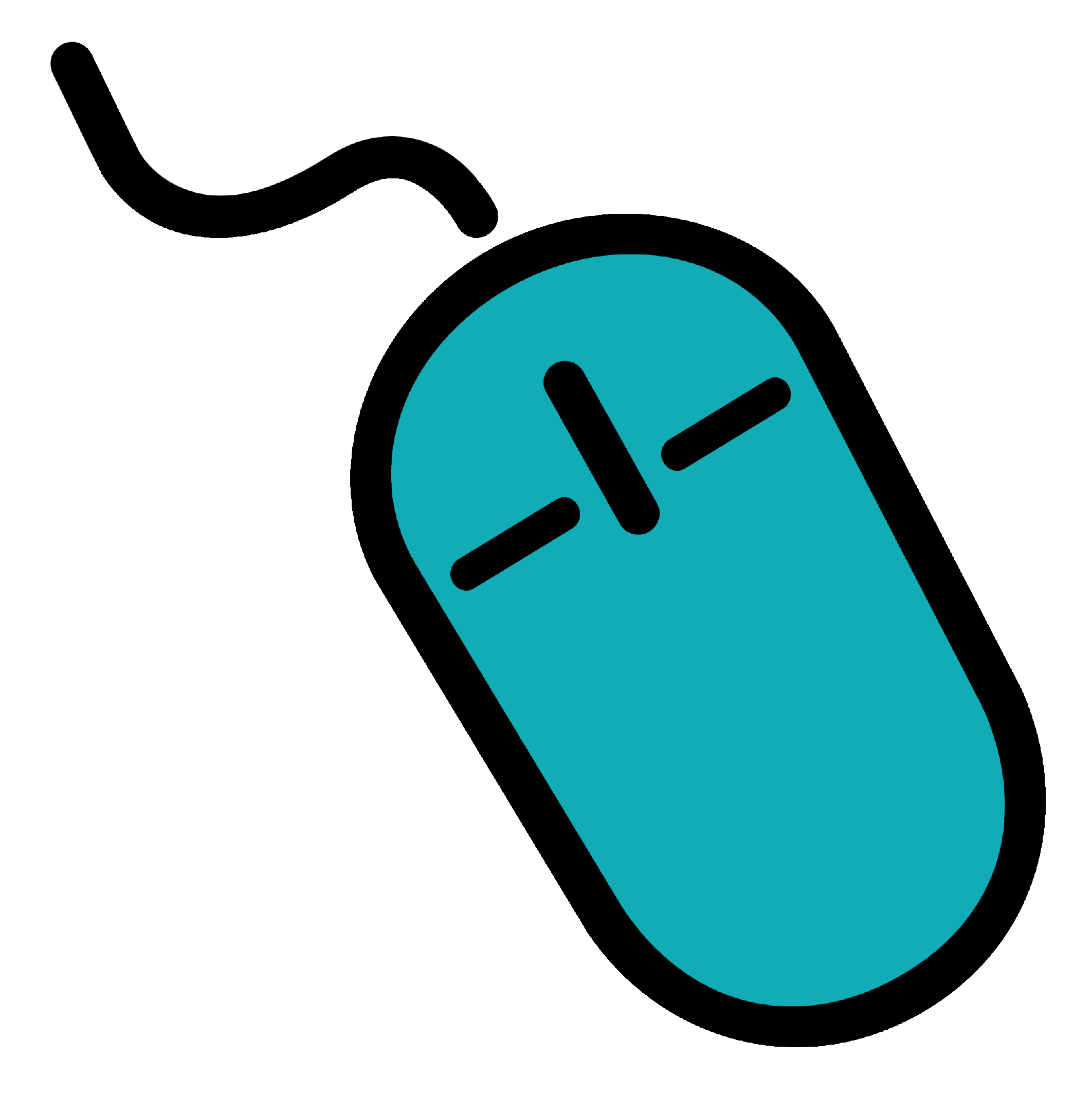 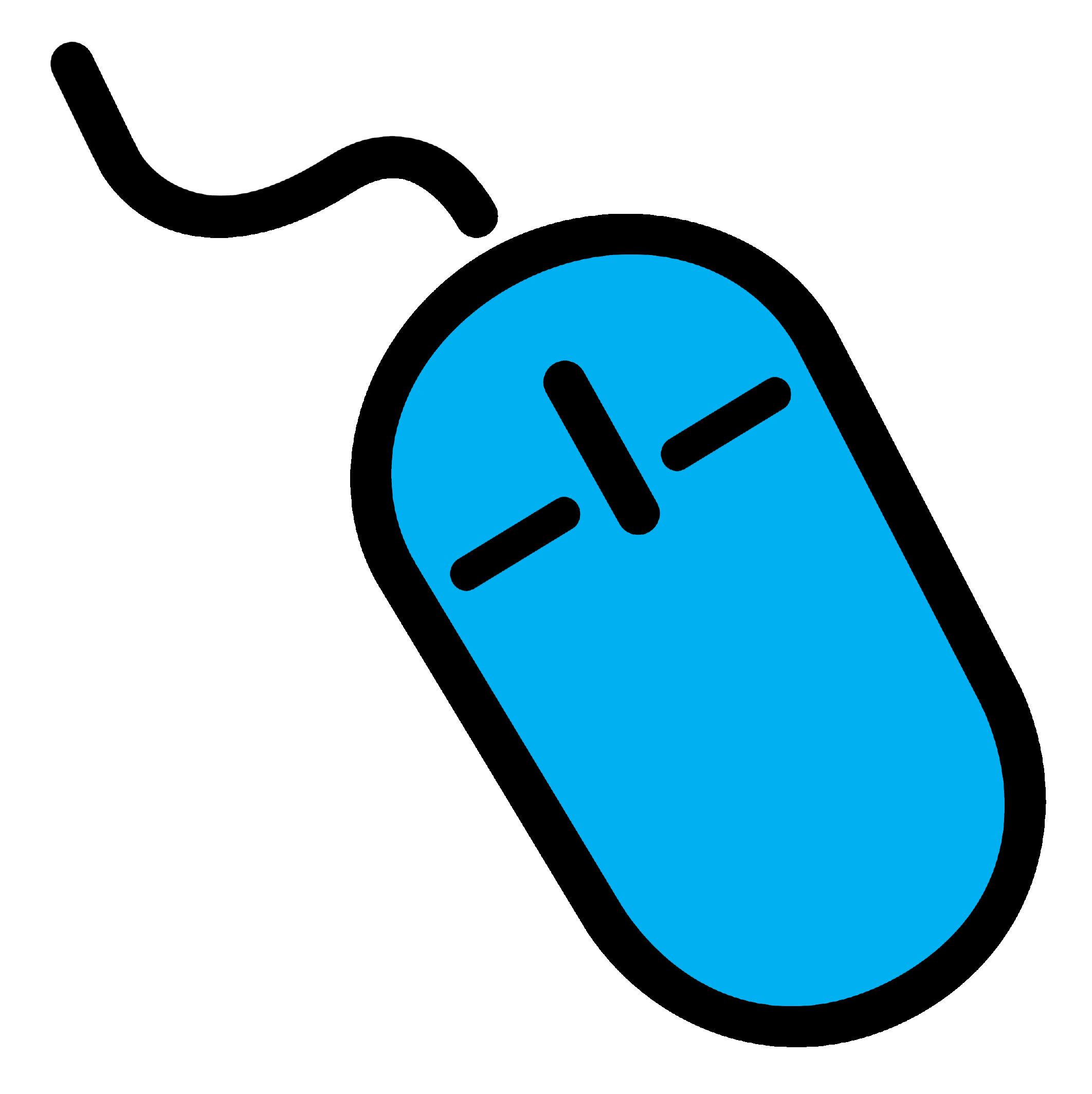 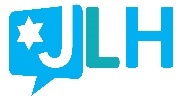 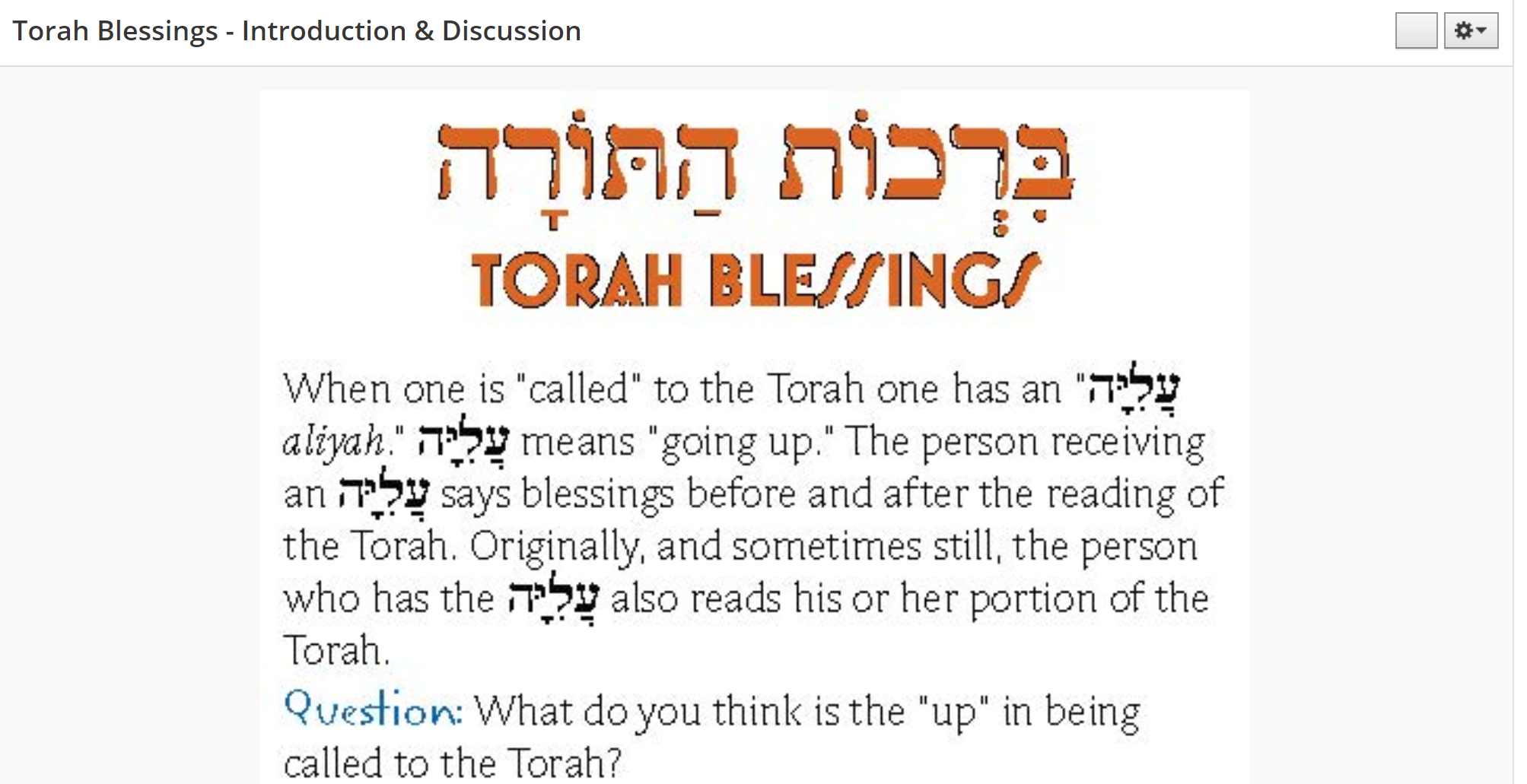 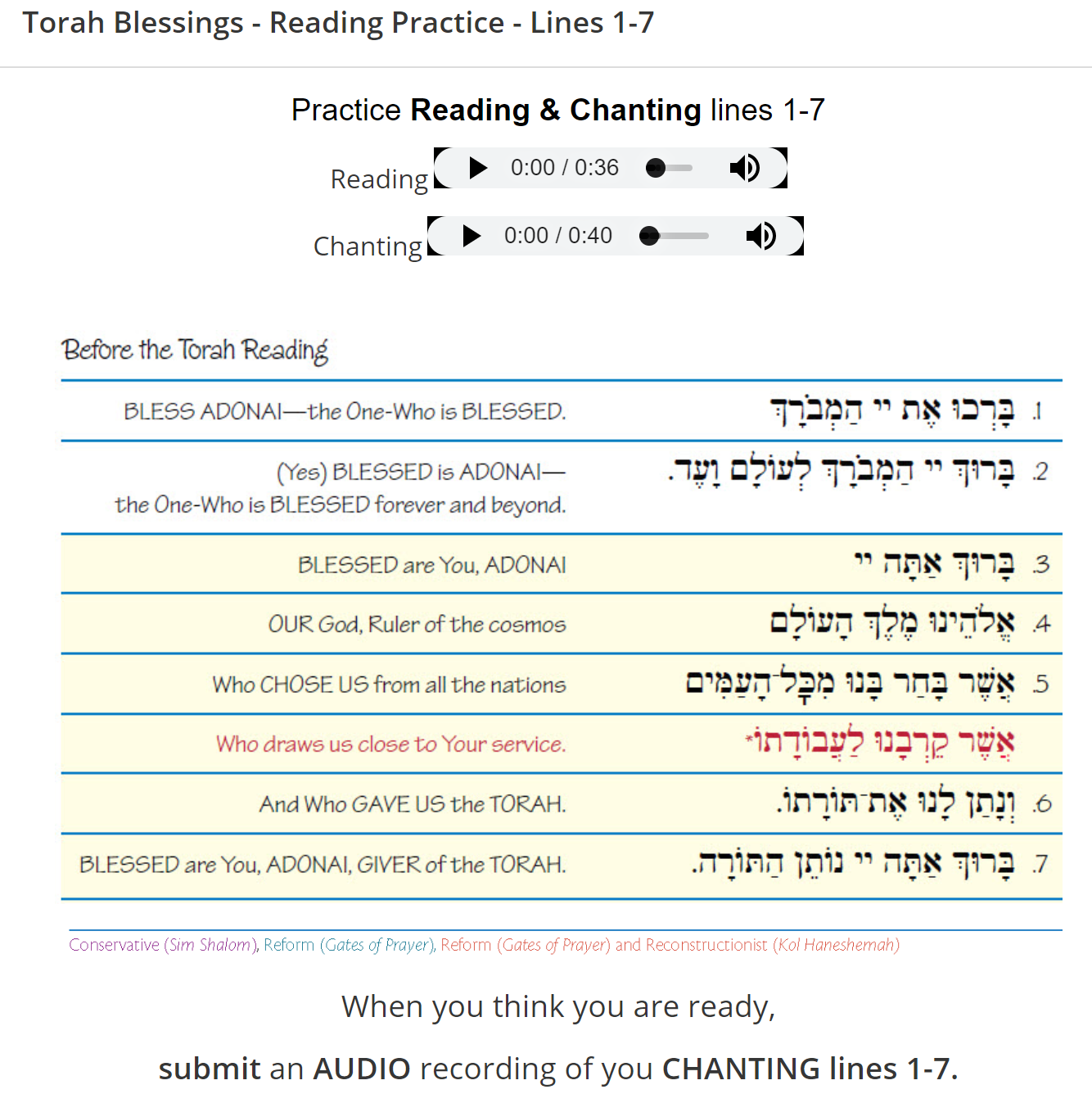 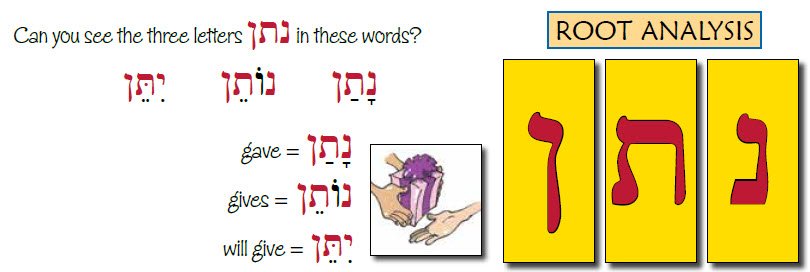 Beit Midrash Prayer Guides
Potential Prayers: https://docs.google.com/spreadsheets/d/1vCrf14zRptWazJ5pHIh4299bL1nxSVq5fEKItI3LIIE/edit#gid=0
Guide S01 – Bar’chu
Guide S04 – Sh’ma
Pros
Blended learning – expects students to use their “21st Century Skills,” e.g. advanced search parameters and filtering search results for source quality
Coordinated audio and video – read and sung, many in multiple speeds, on YouTube and an HTML5 site (accessible on every device, including mobile) : www.JLearnHub.com  StudyHub  Prayers
Intended to be a modular / “Interchangeable Parts” program: choose the prayers to cover and the order in which to provide them to students (or follow the recommended order)
Cons
Challenging transition to learning how to learn independently & in chevruta
Still in development… but more prayers are coming!
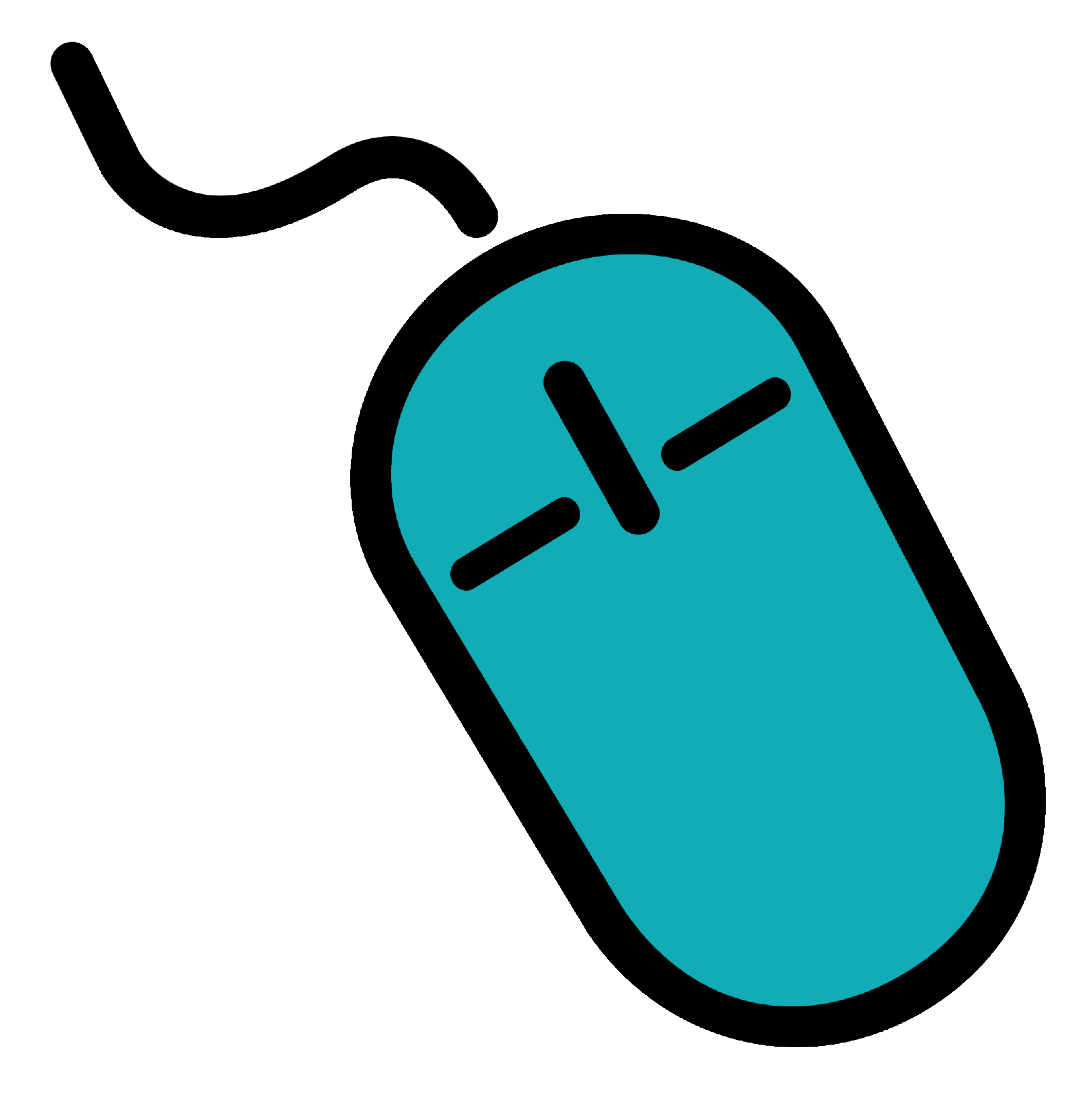 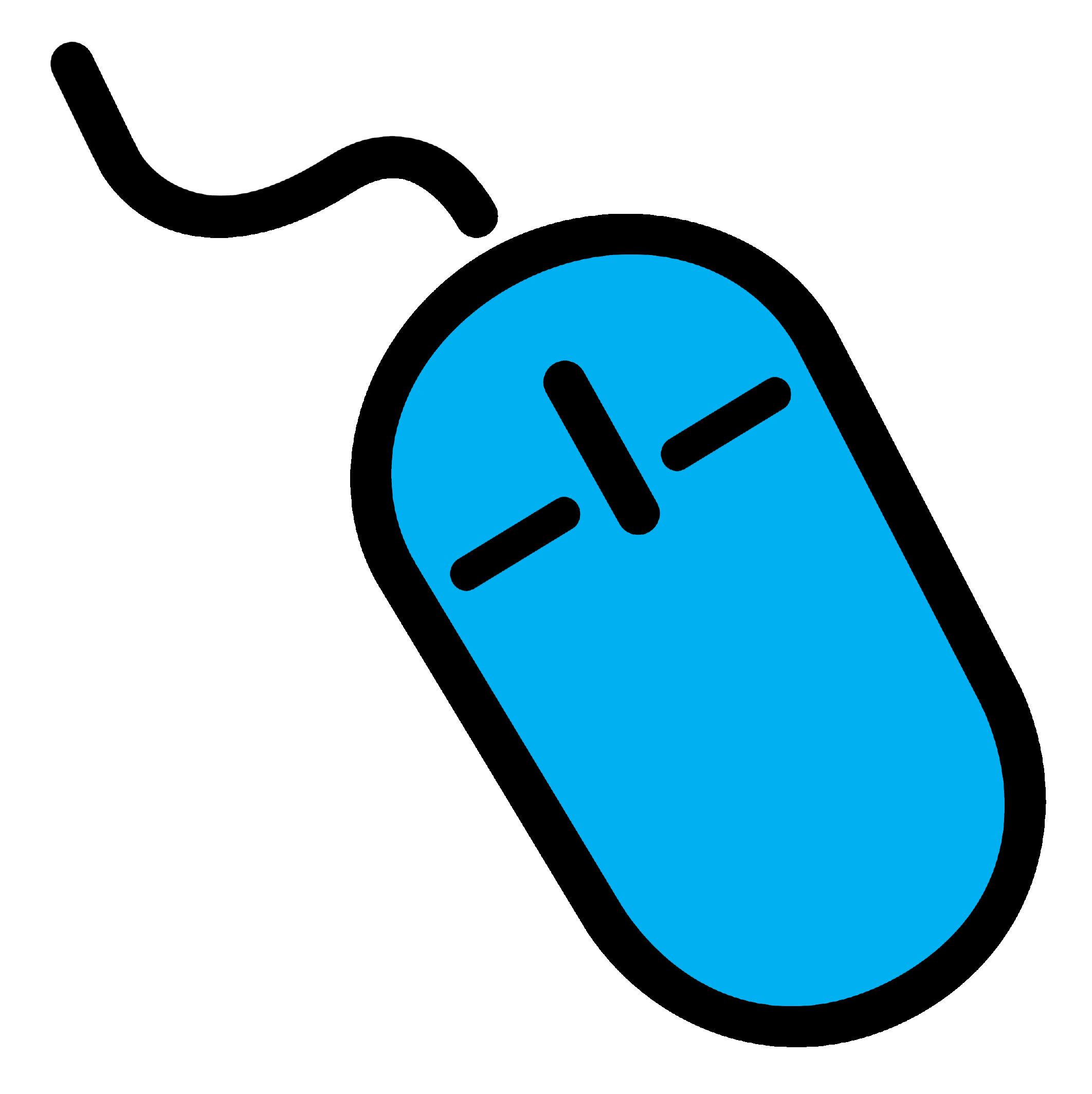 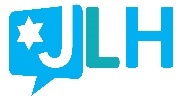 Challenges & Opportunities of Self-Paced Hebrew Programs
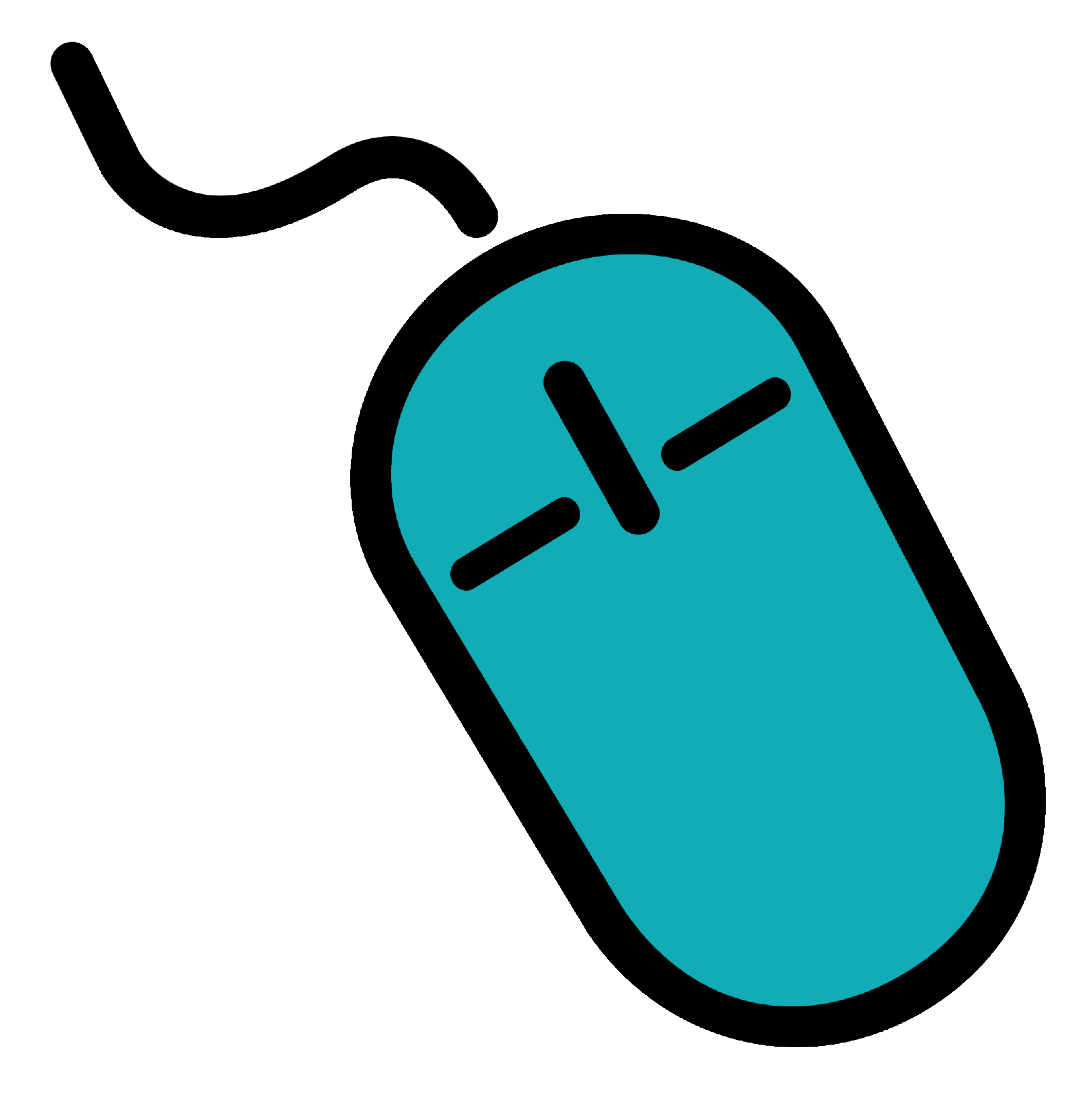 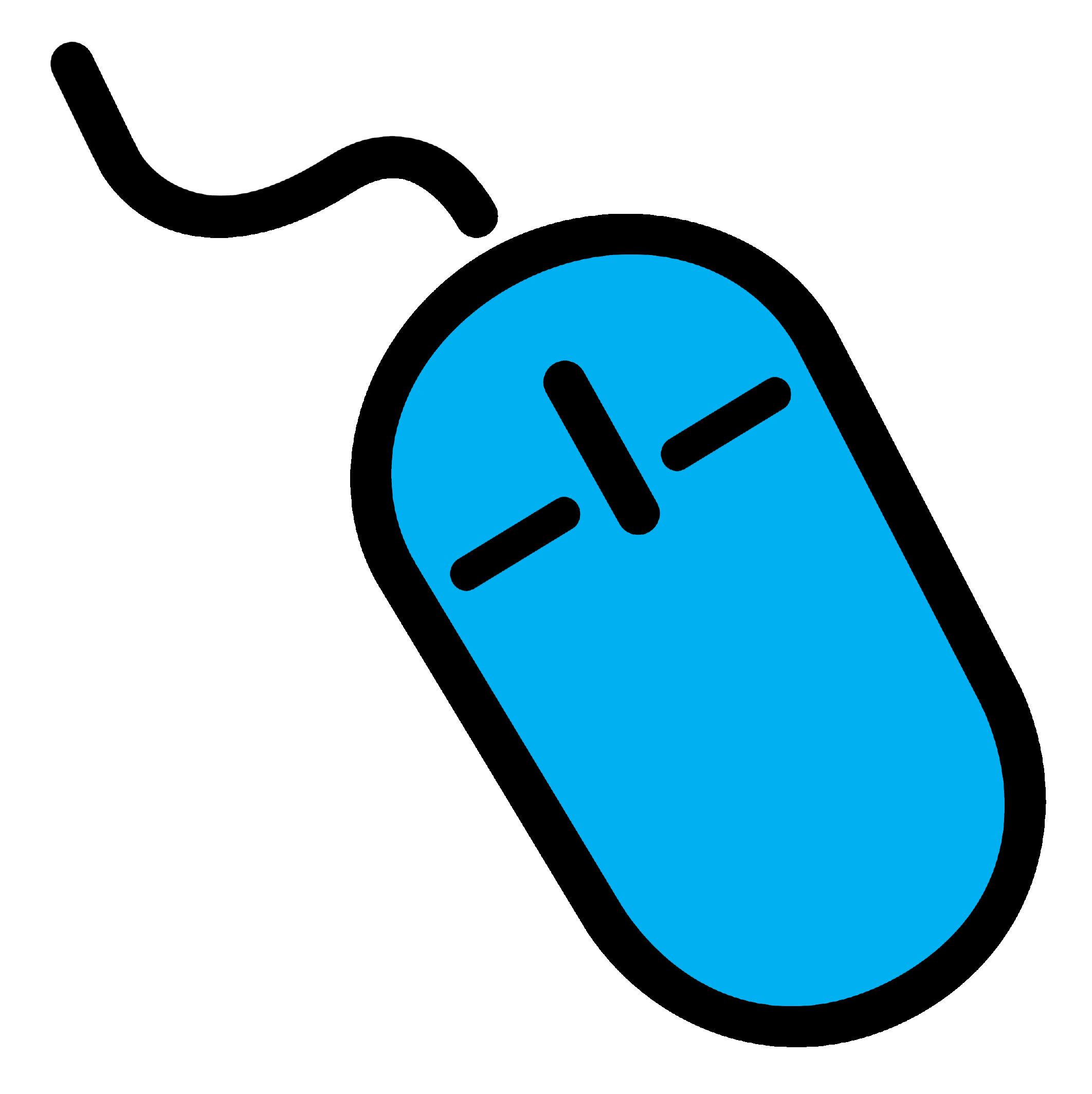 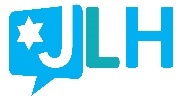 www.JLearnHub.com
www.facebook.com/JLearnHub
Rae Antonoff Portnoy, MAJEFounder & Director
rae@antonoff.net
rae@jlearnhub.com